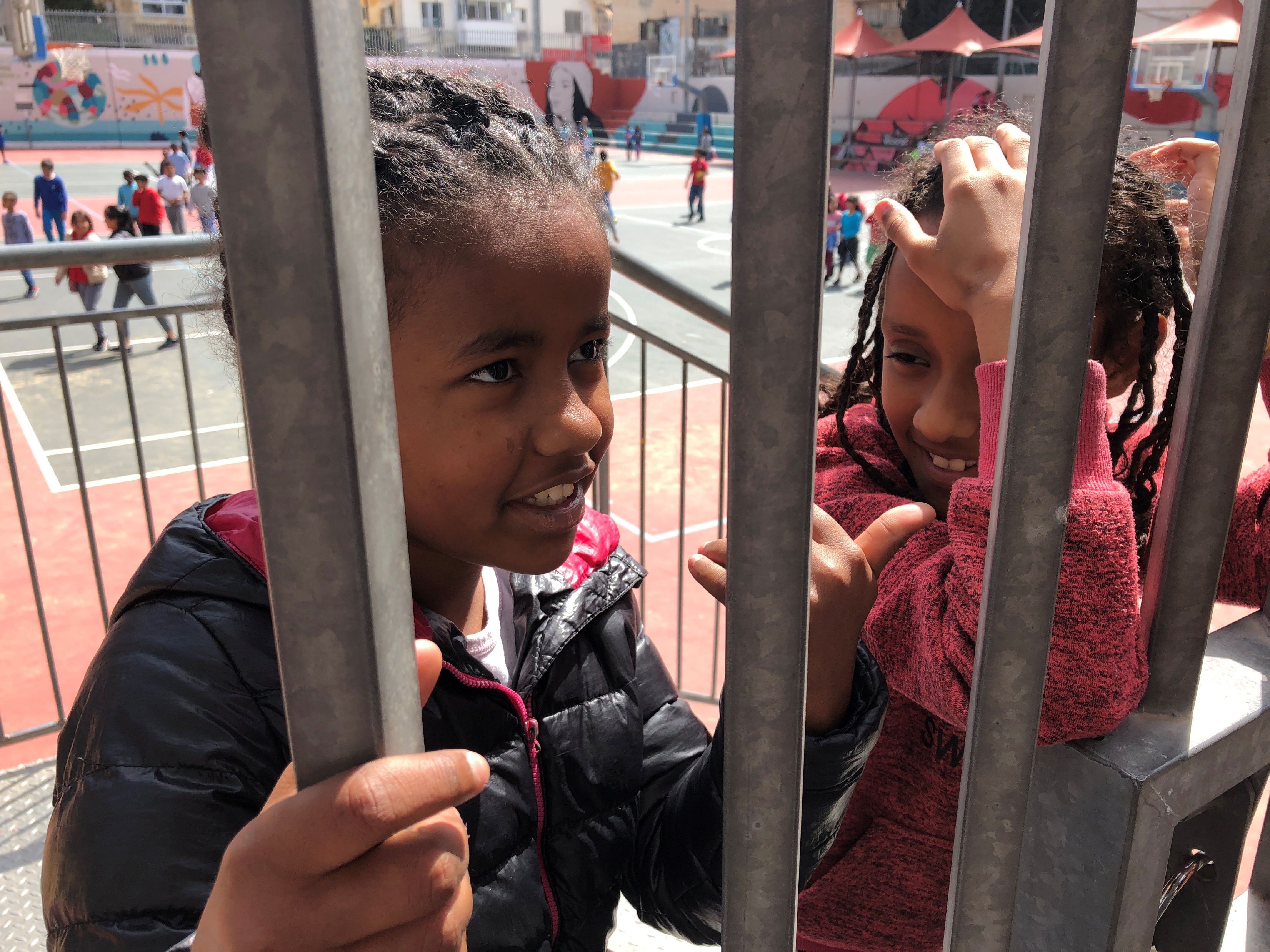 Invloed Israëlreis binnen Meilȃn
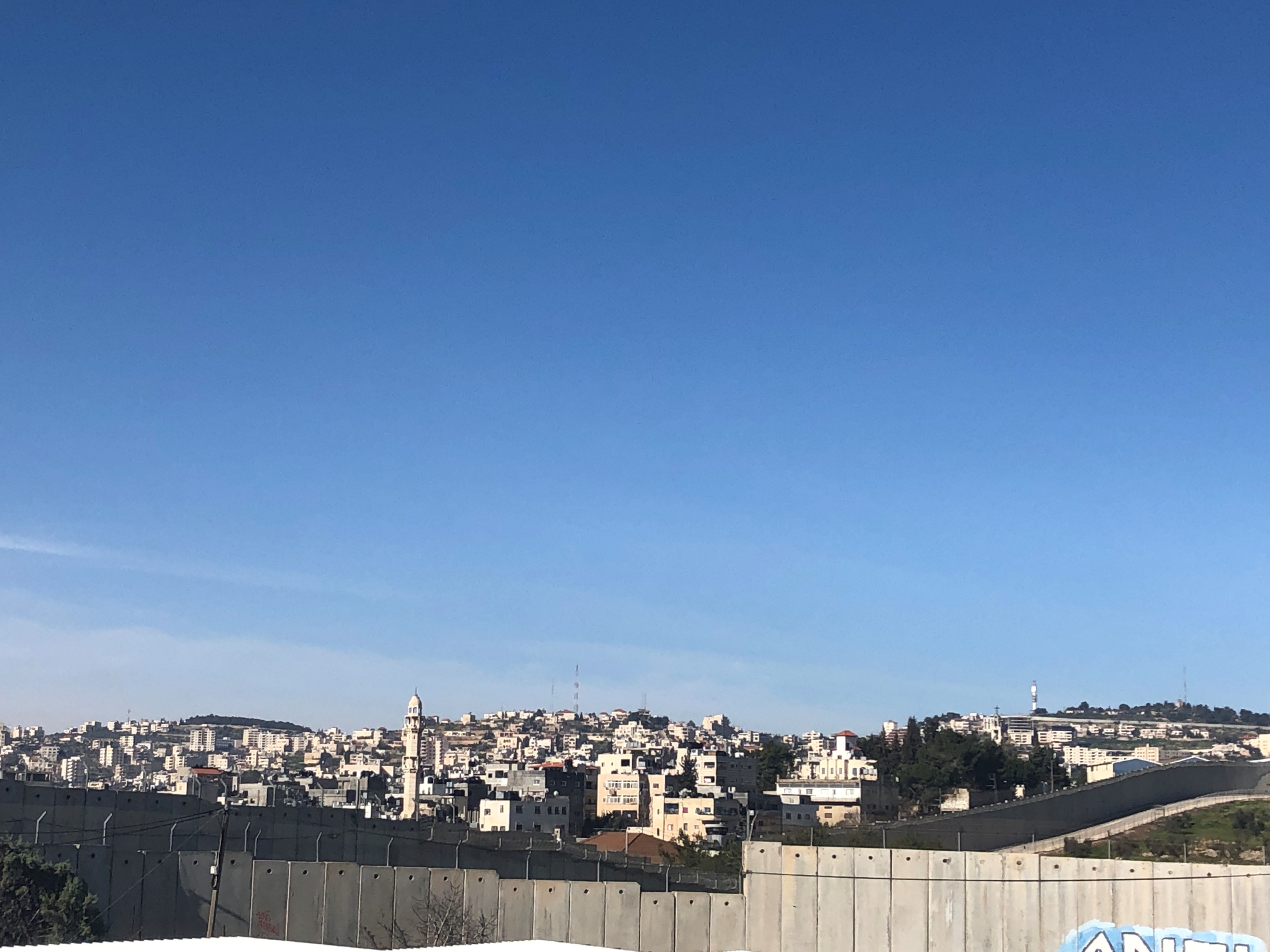 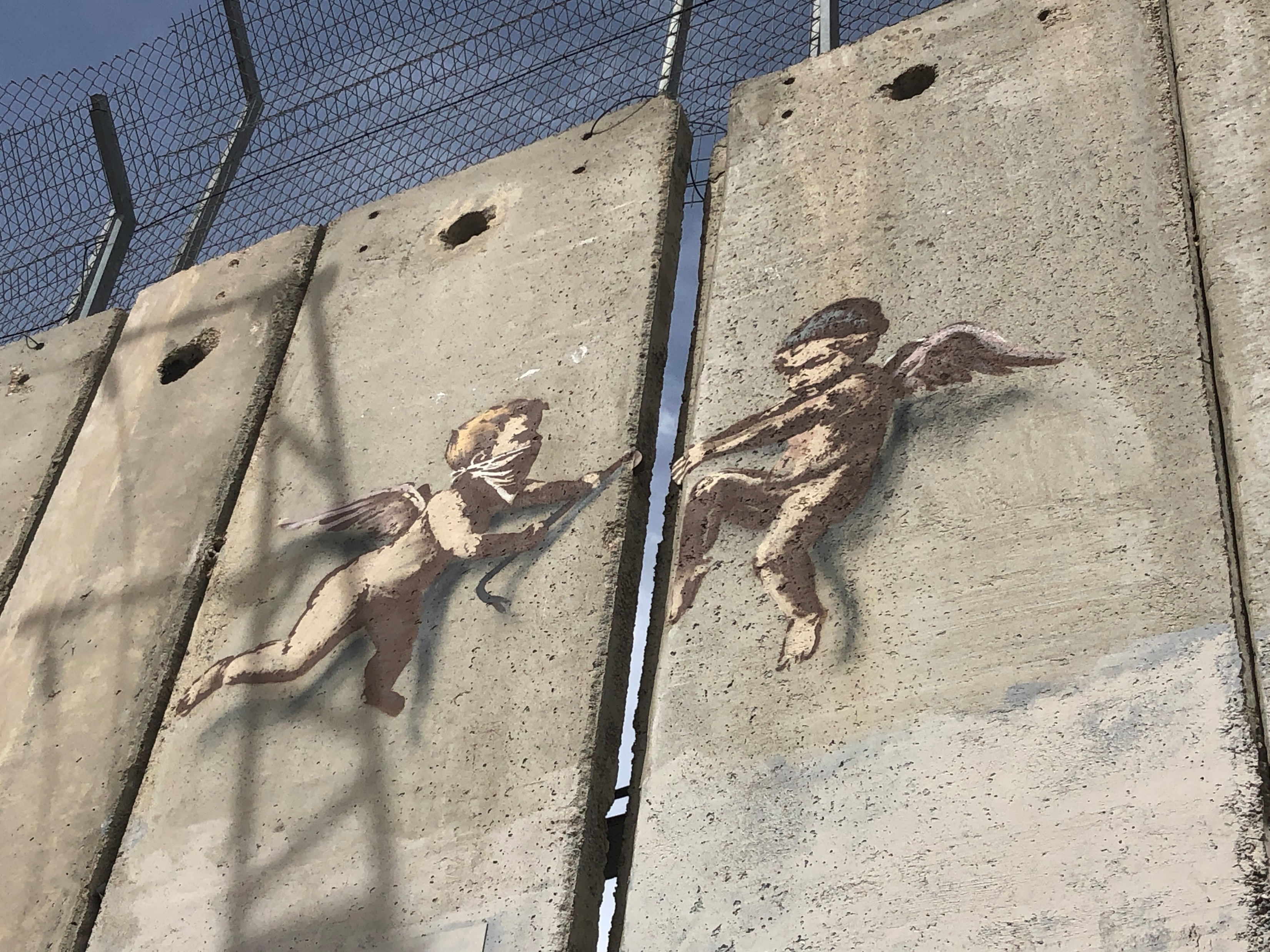 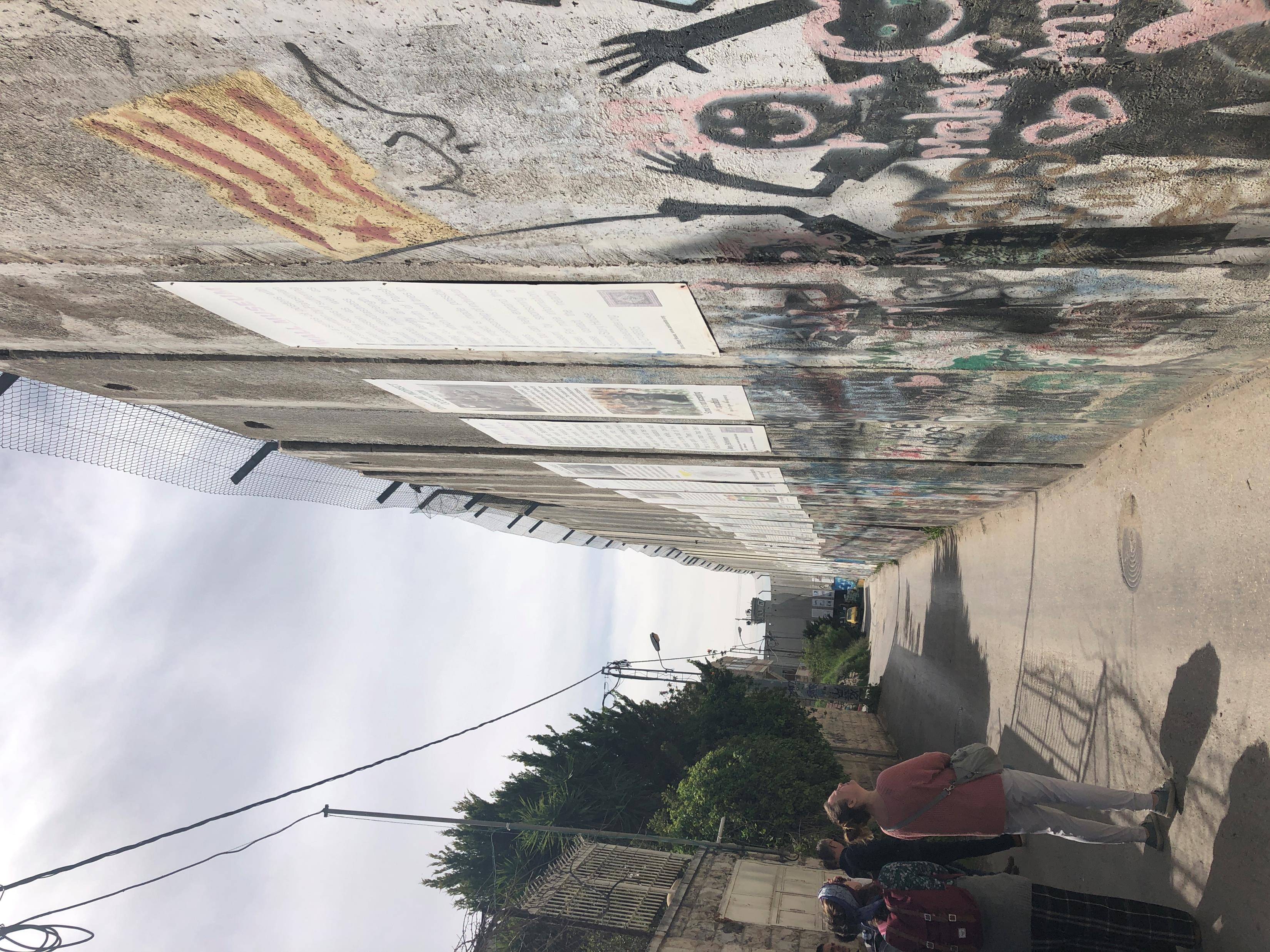 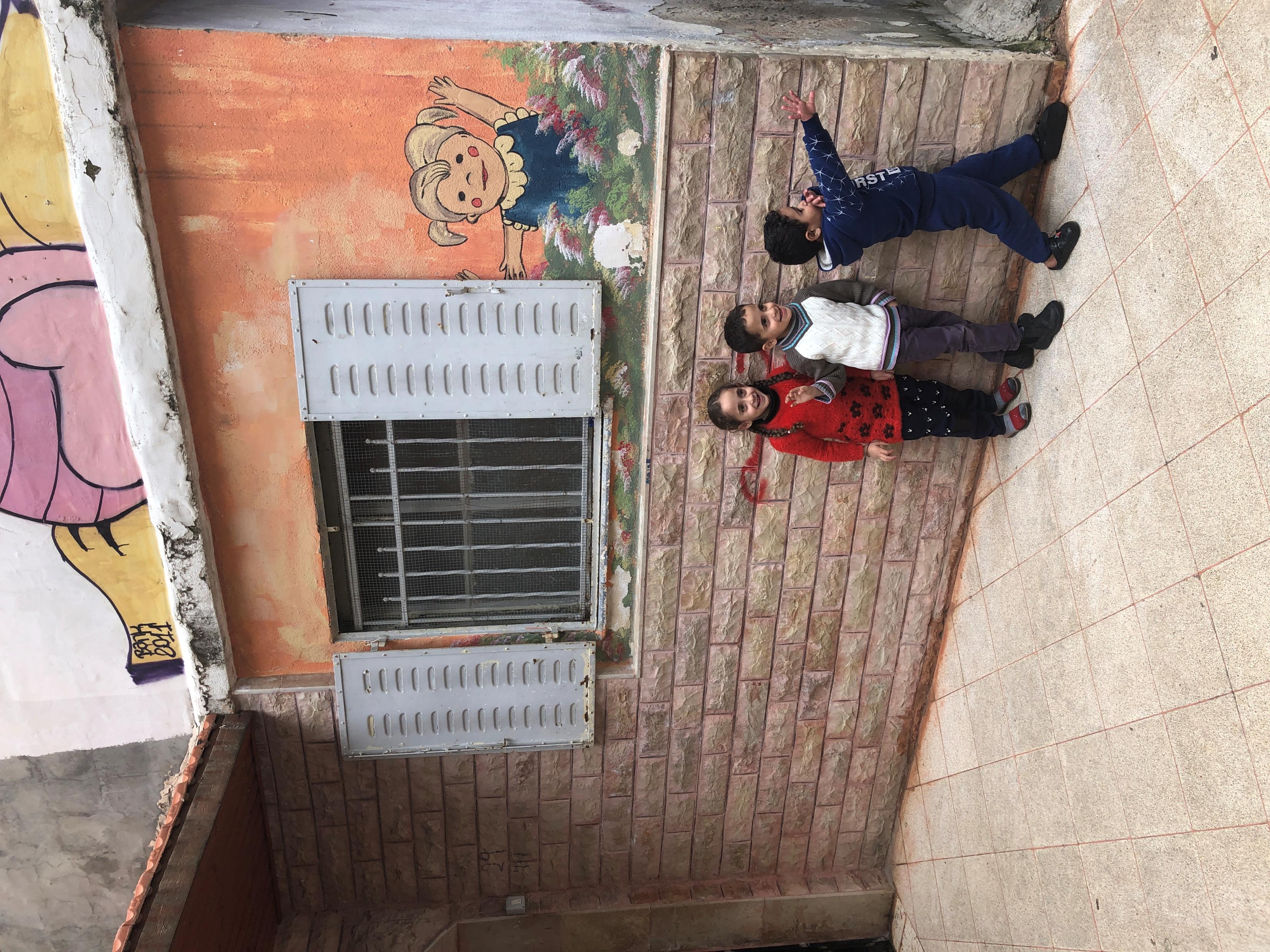 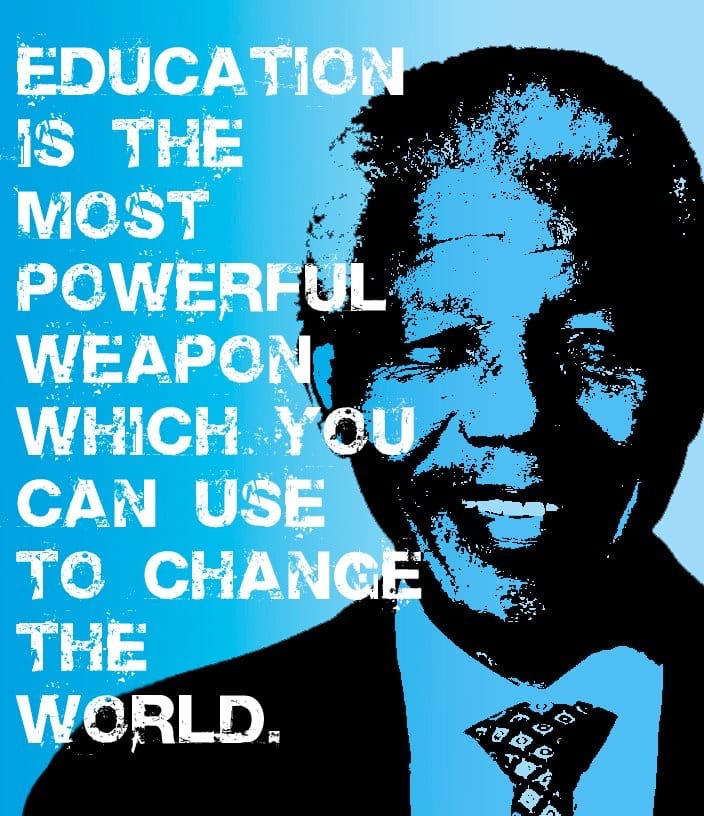 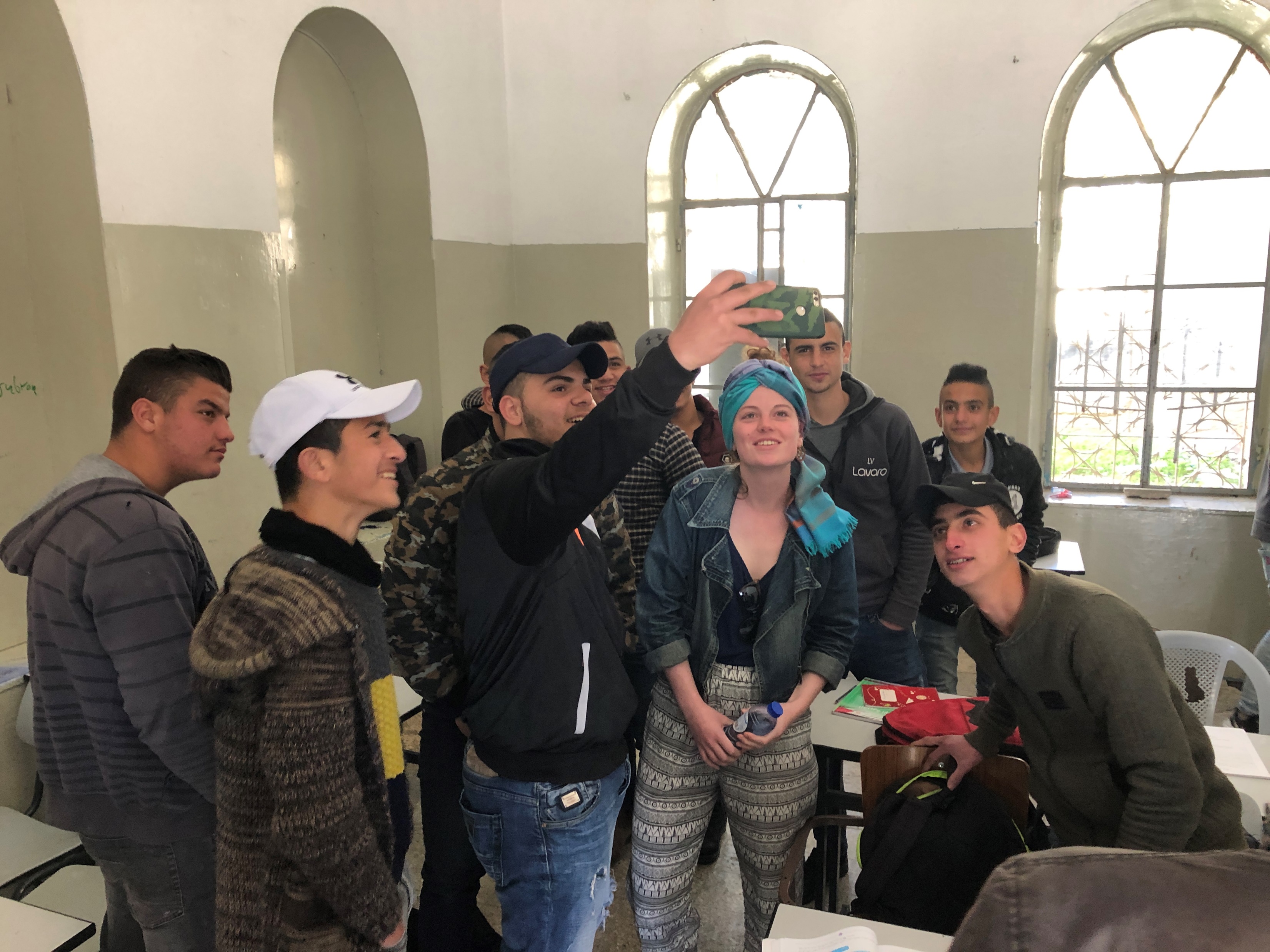 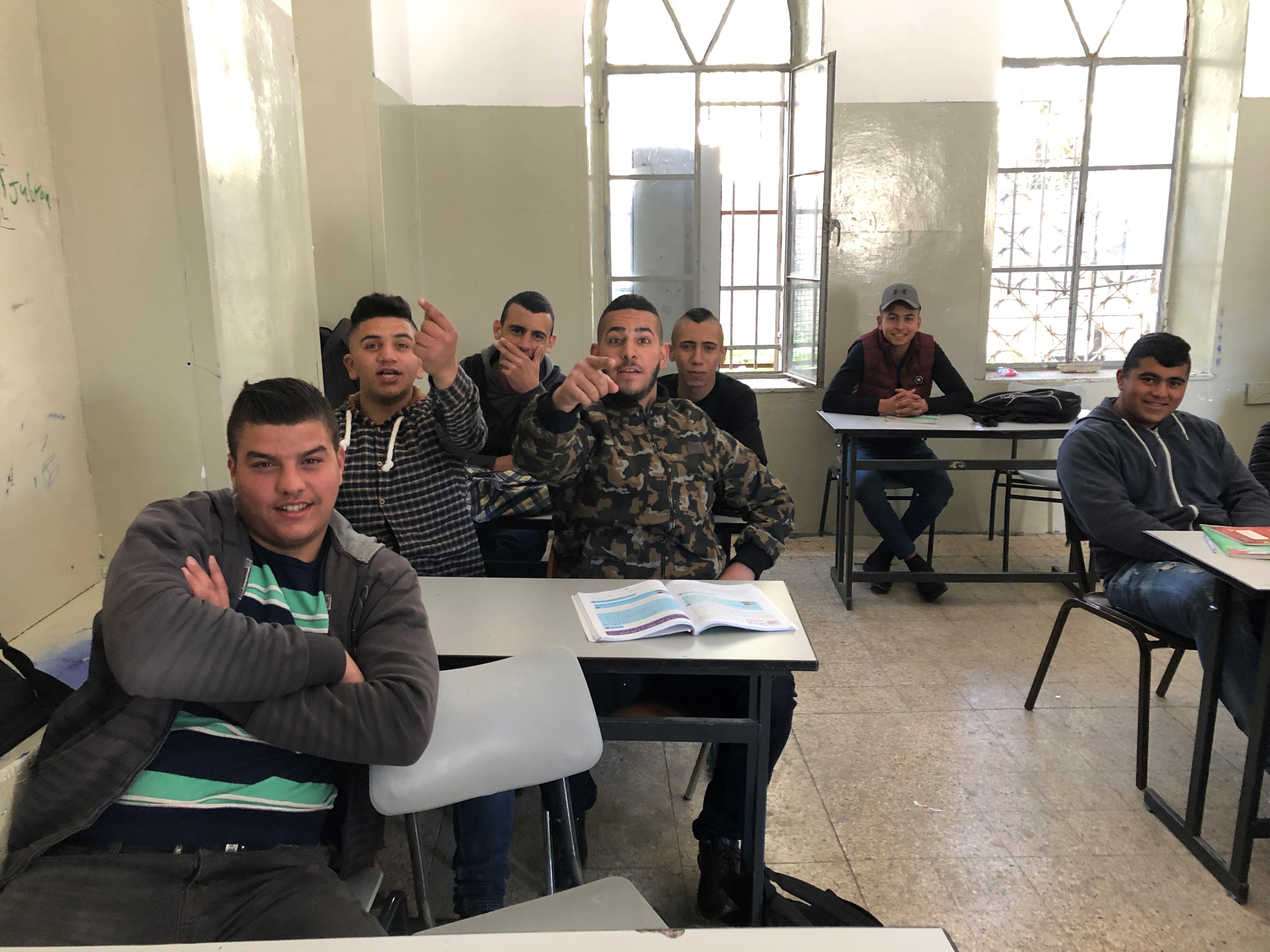 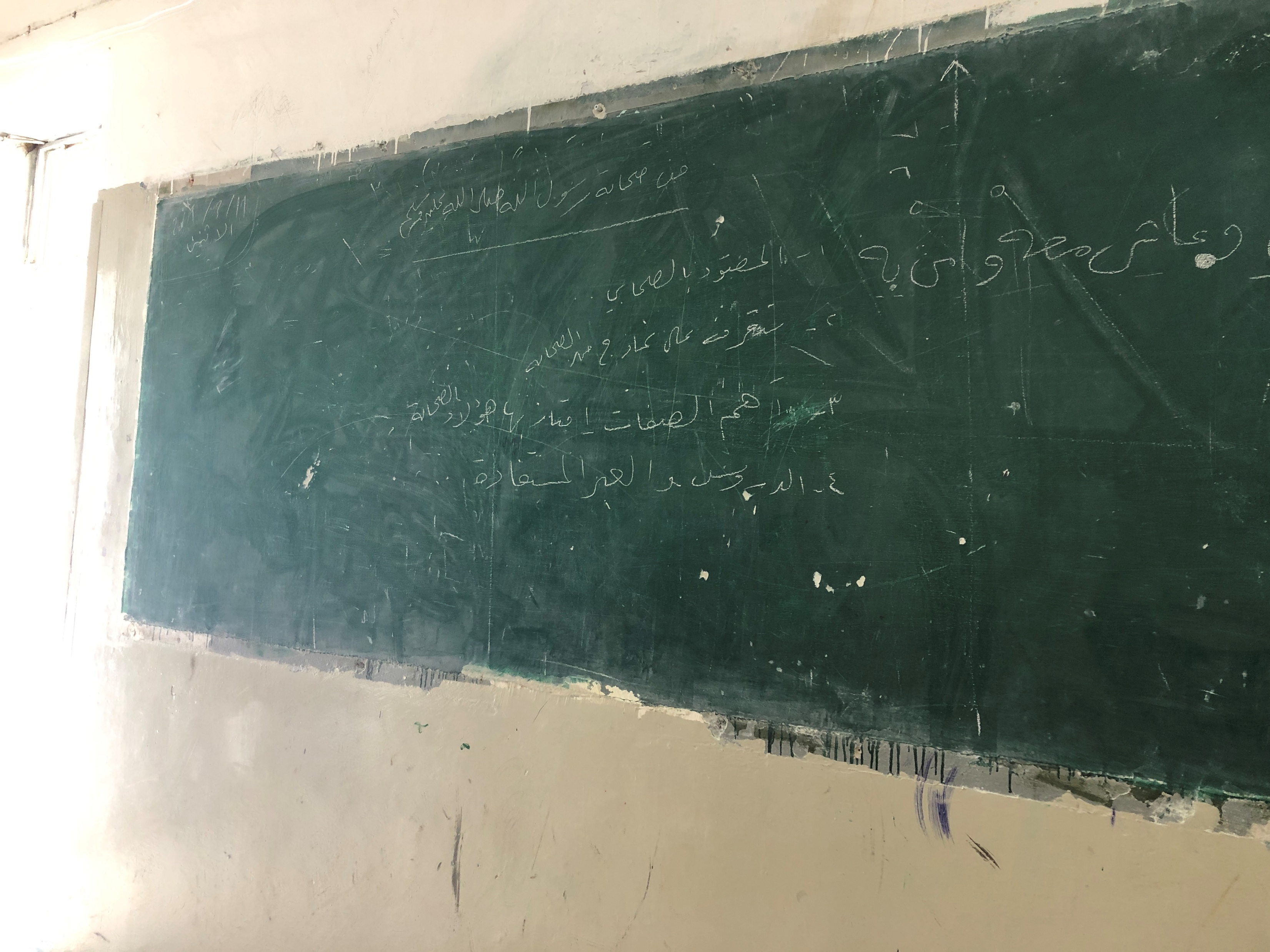 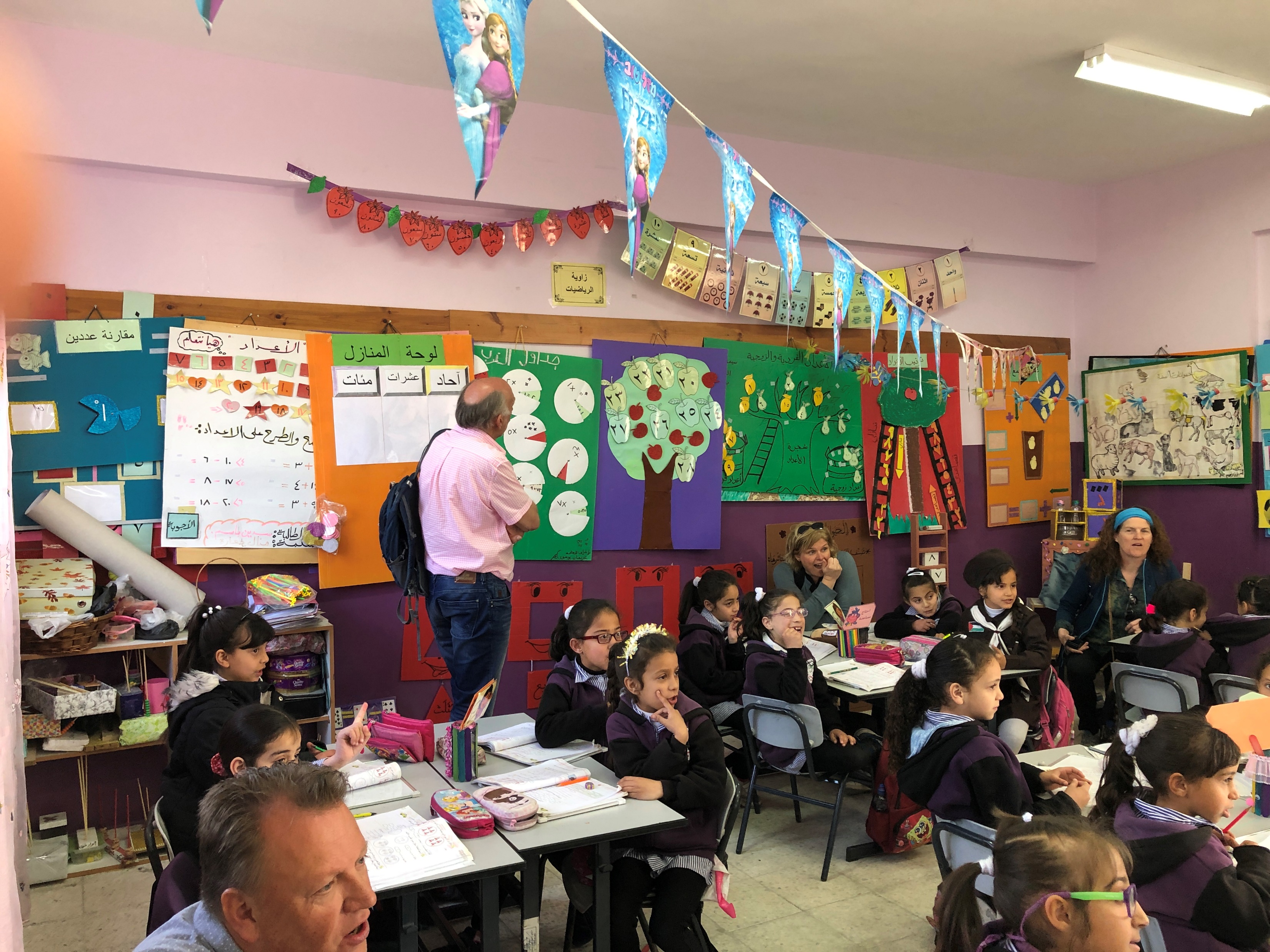 Meisjesschool
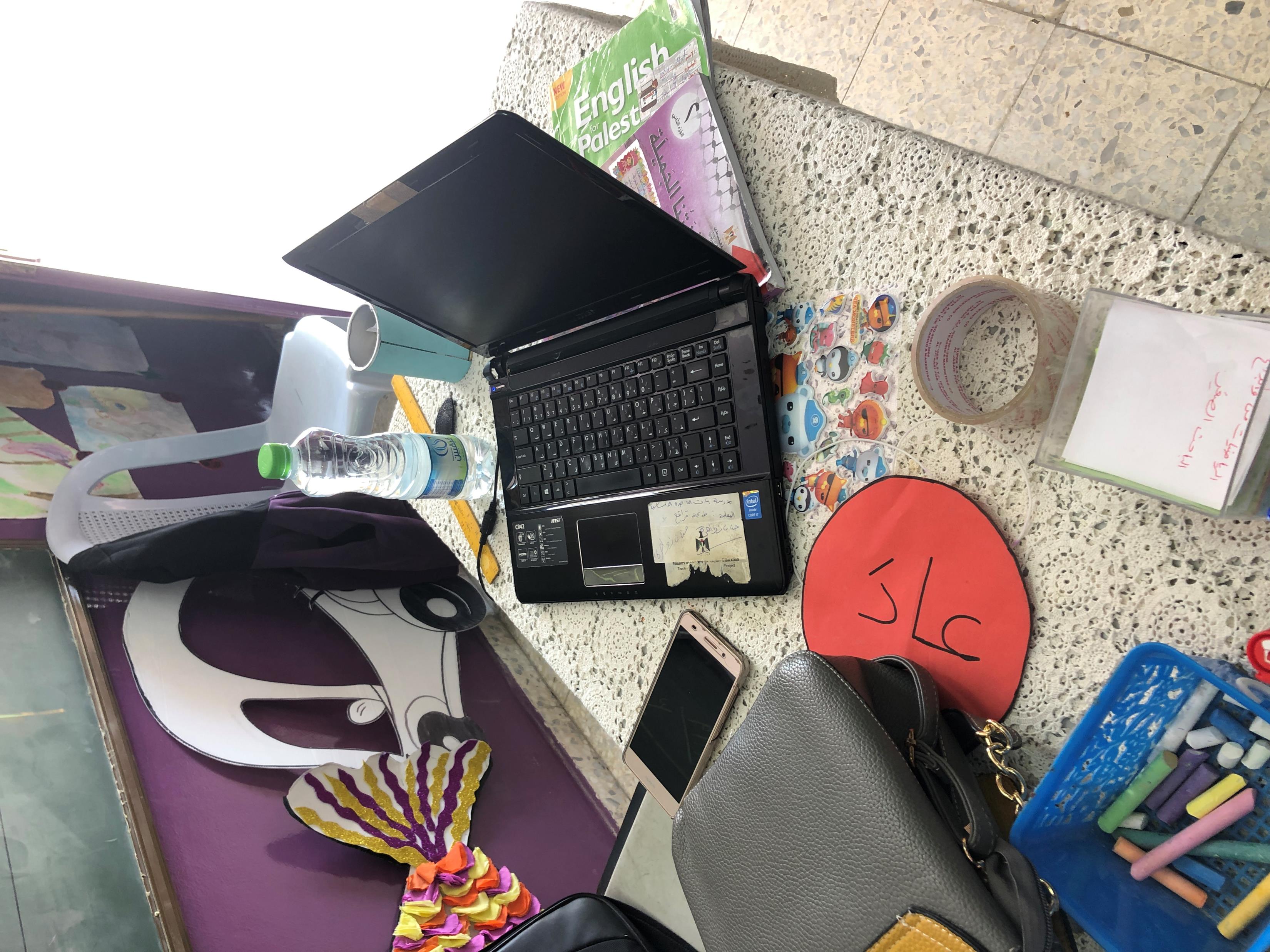 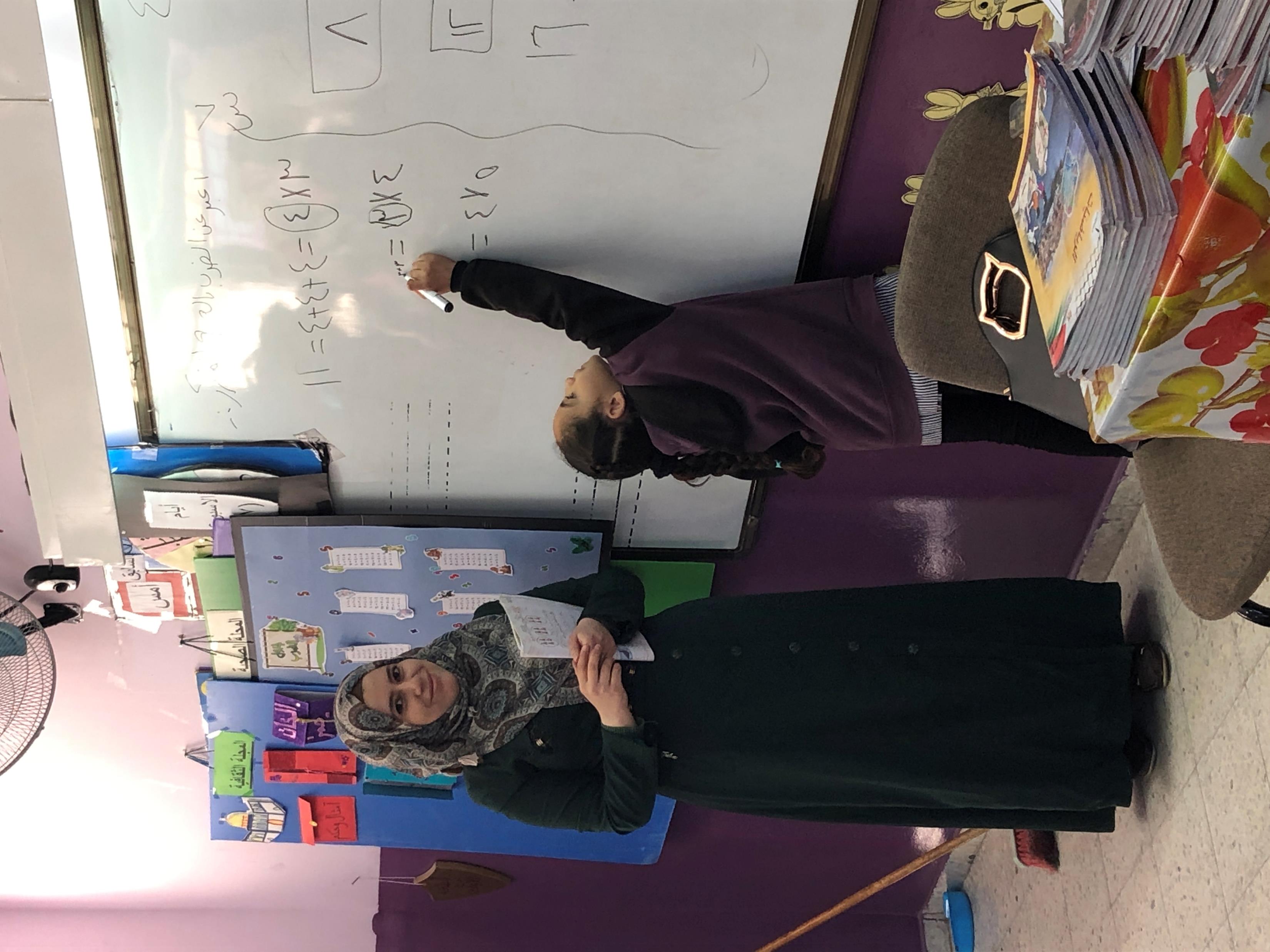 Islamitisch
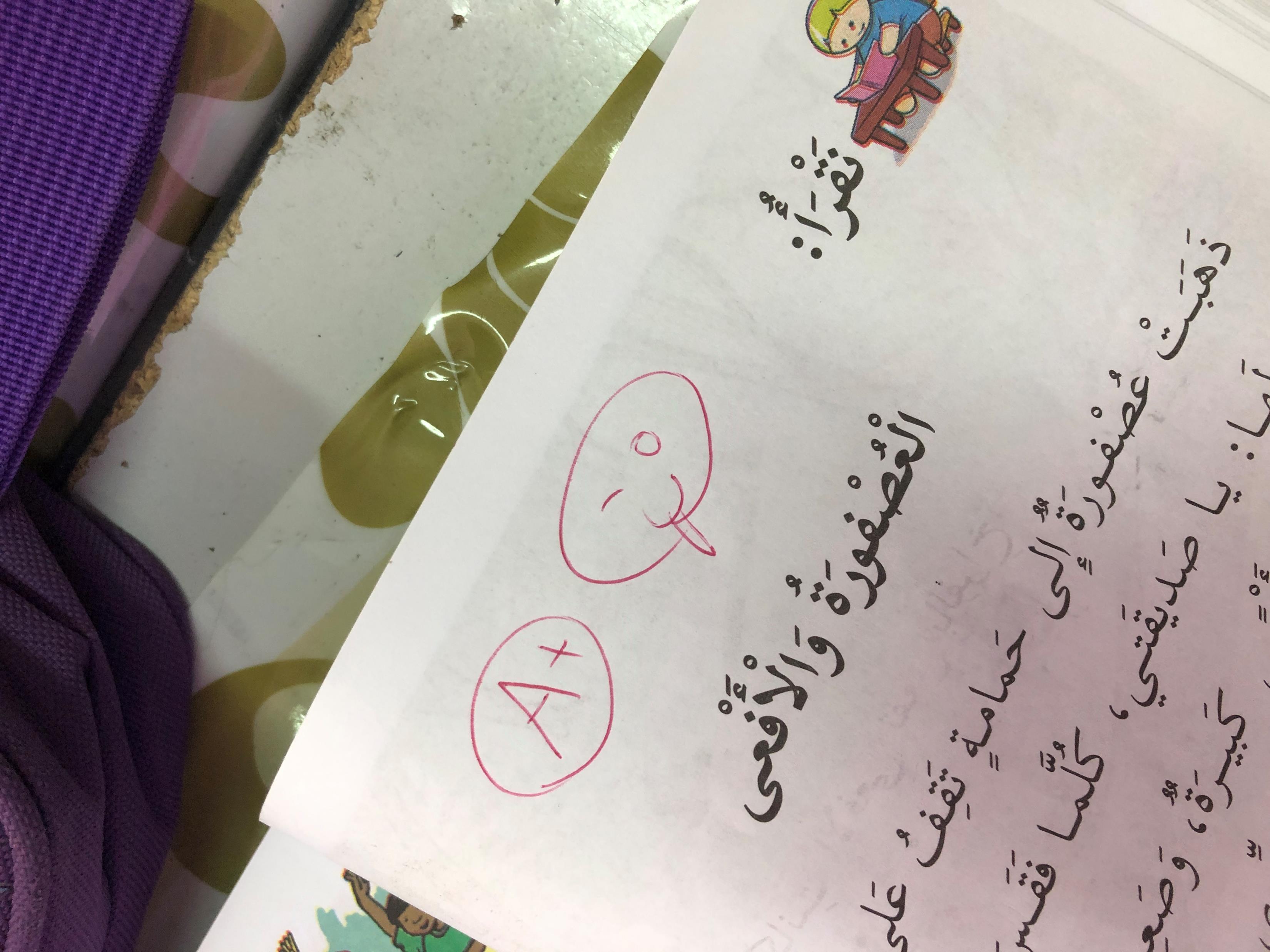 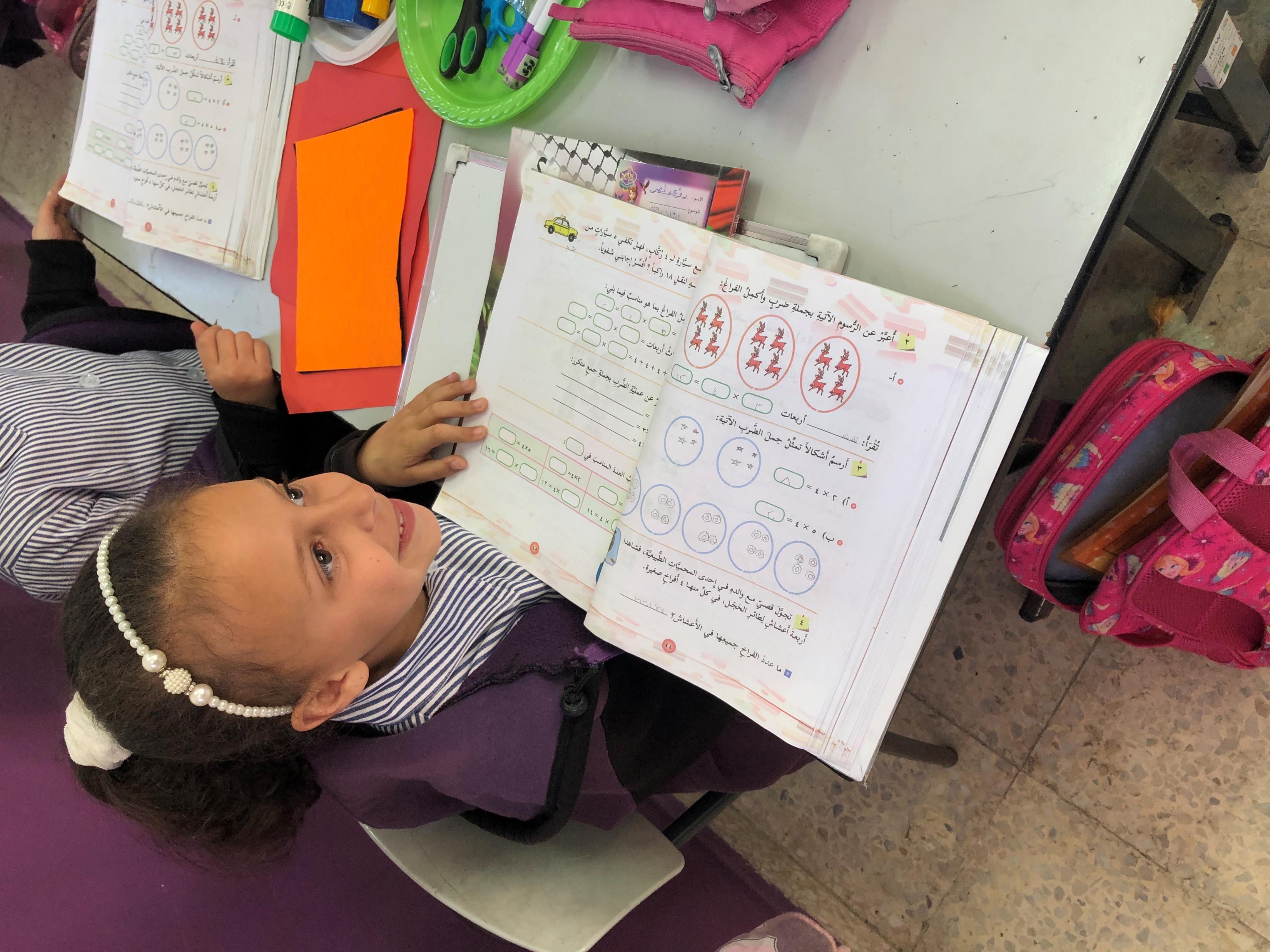 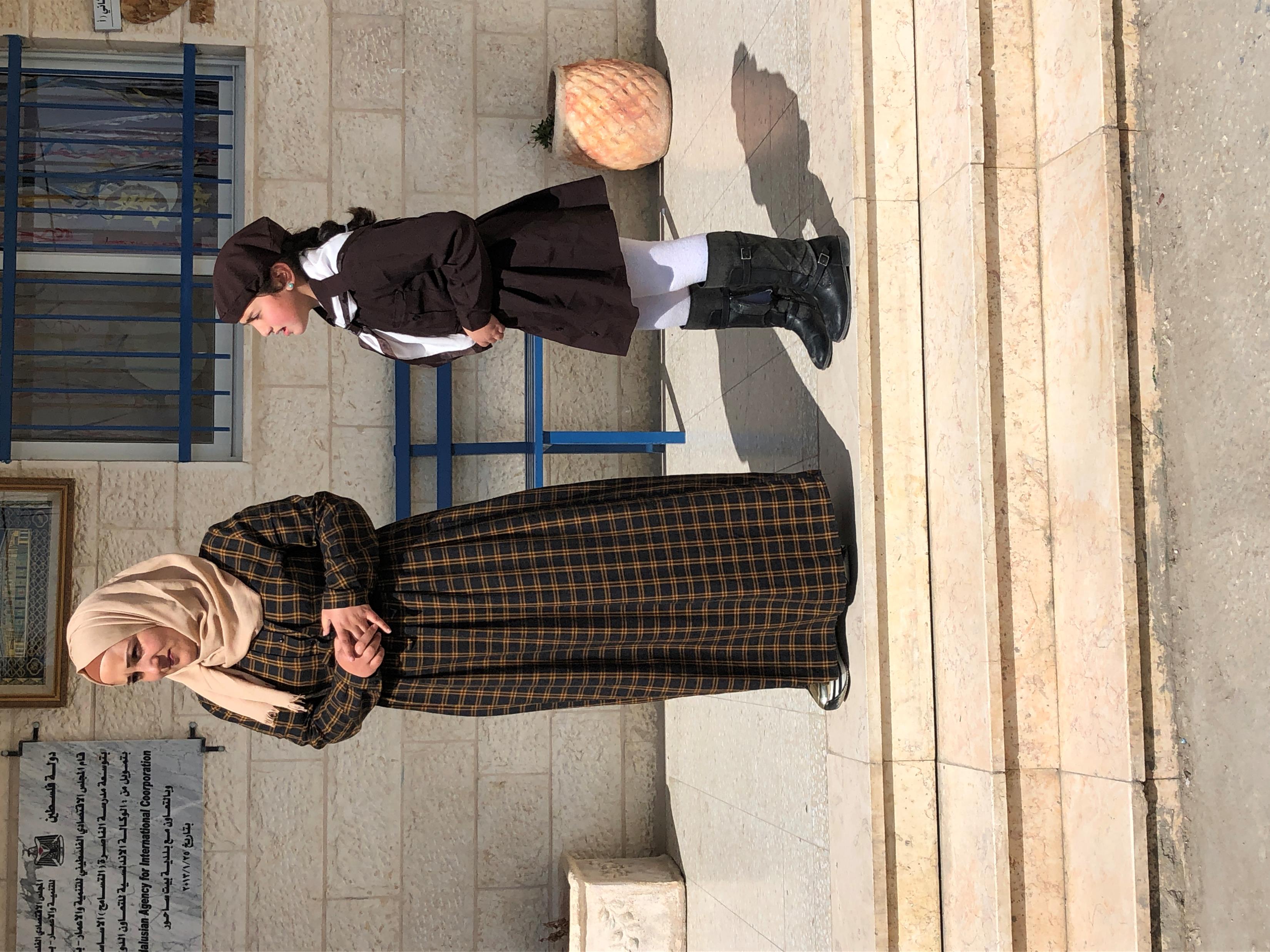 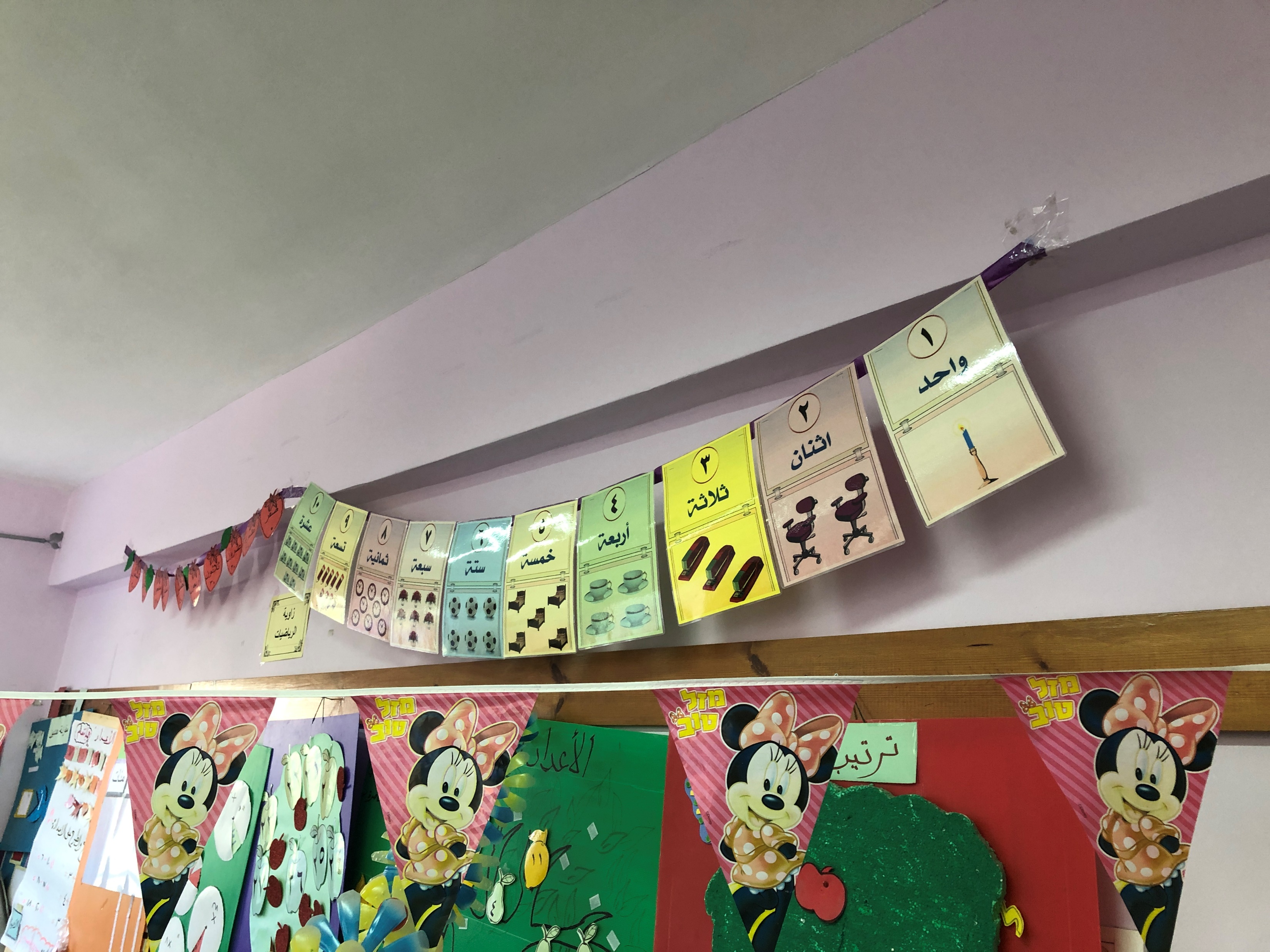 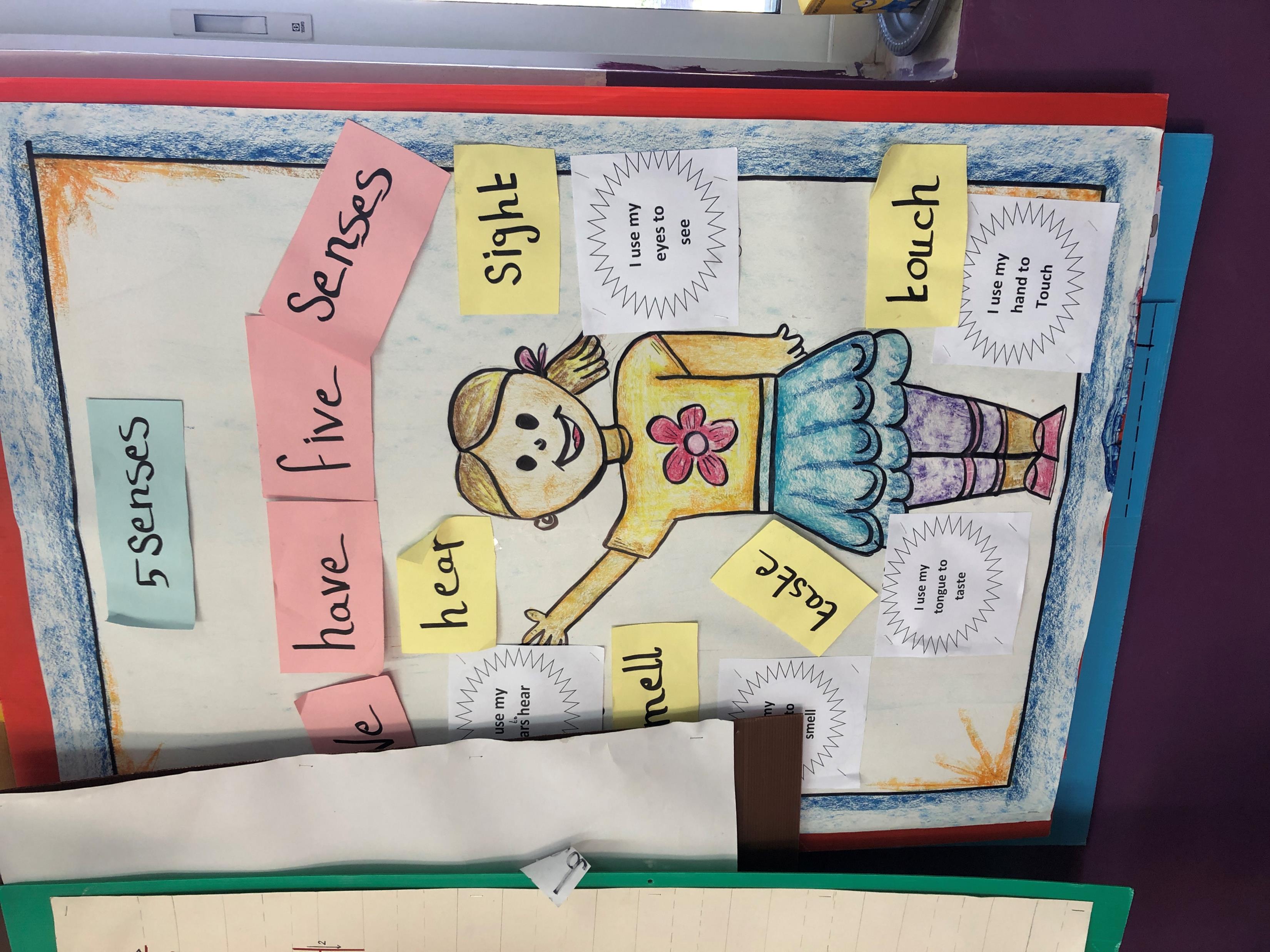 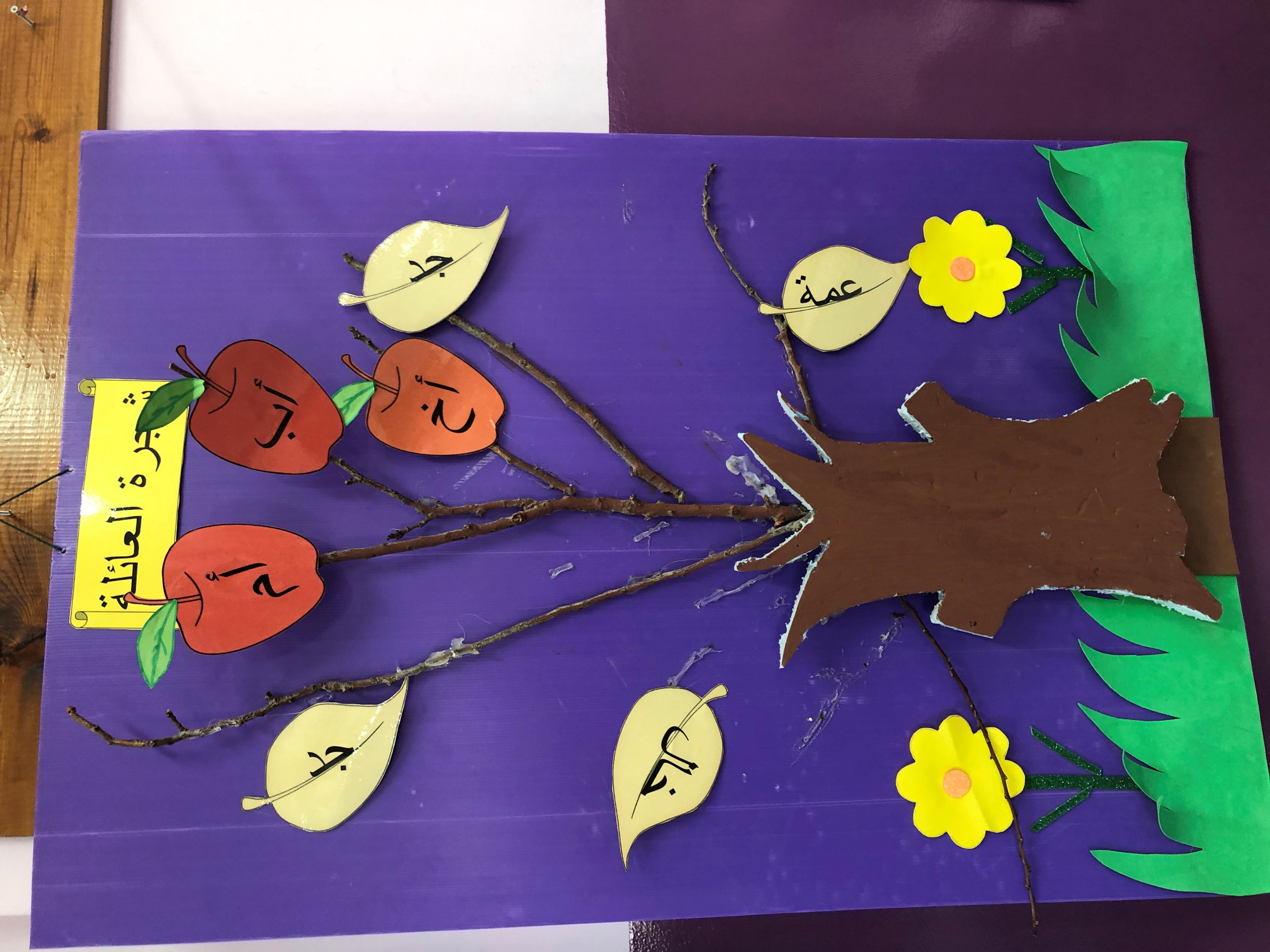 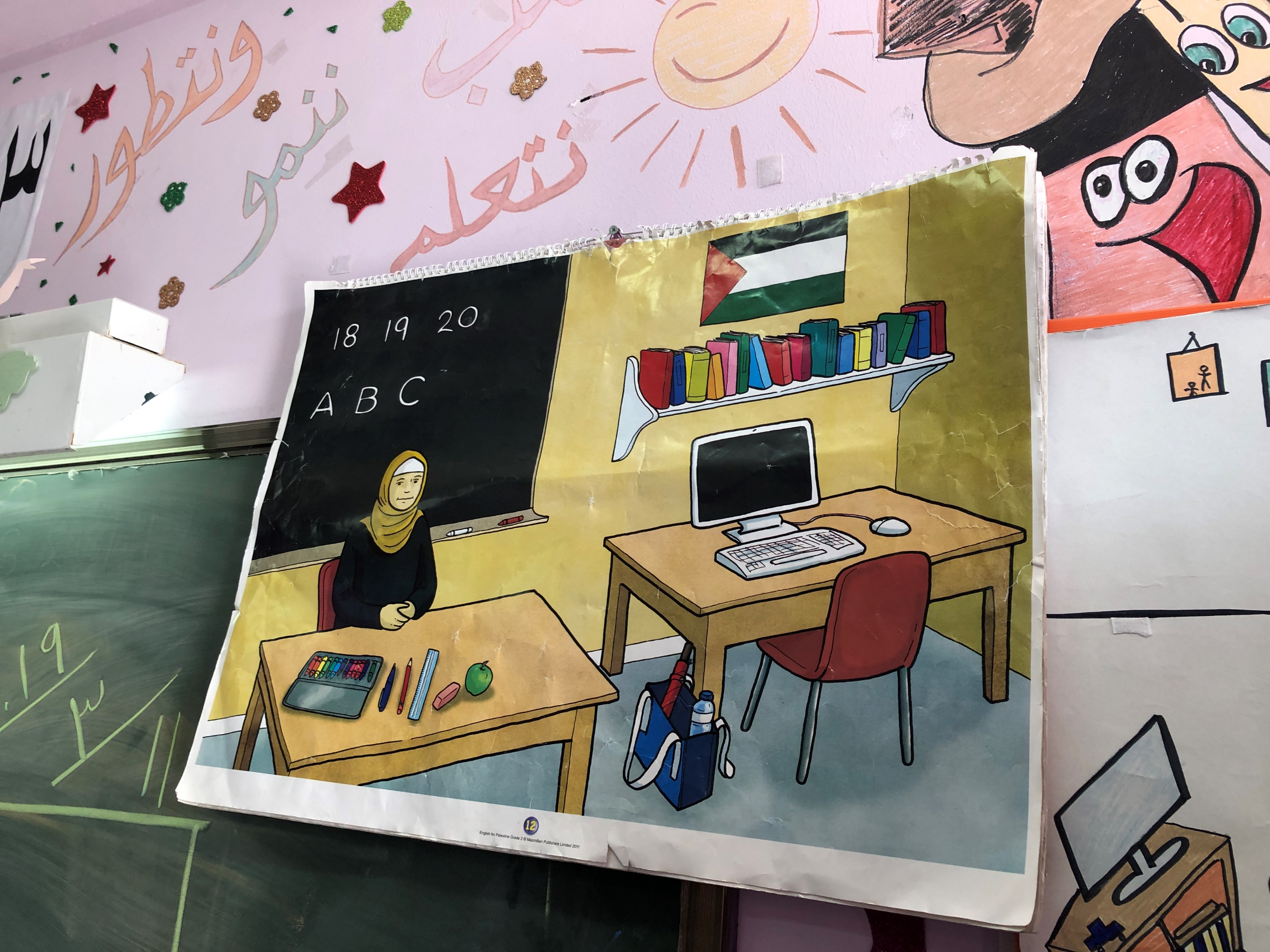 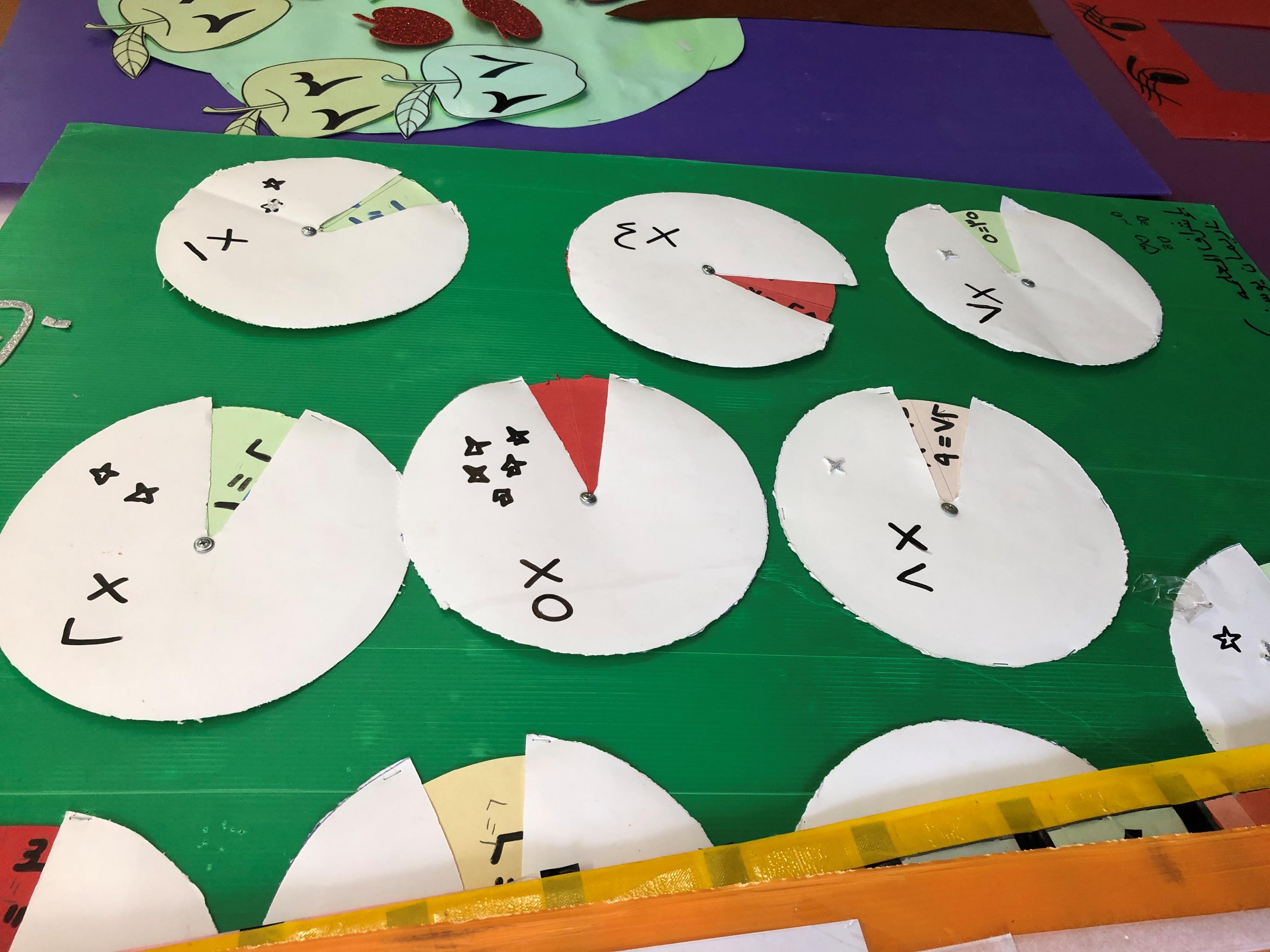 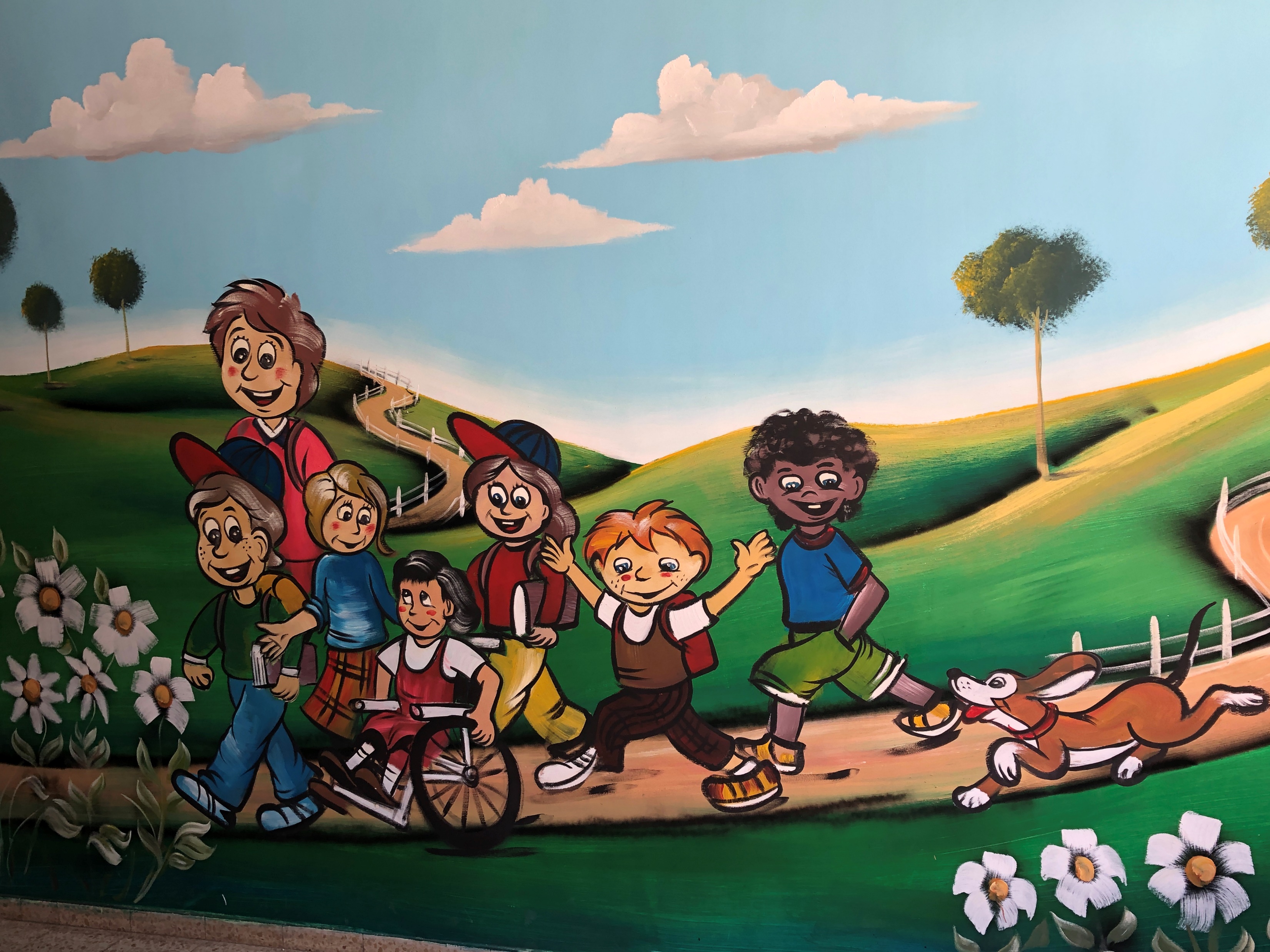 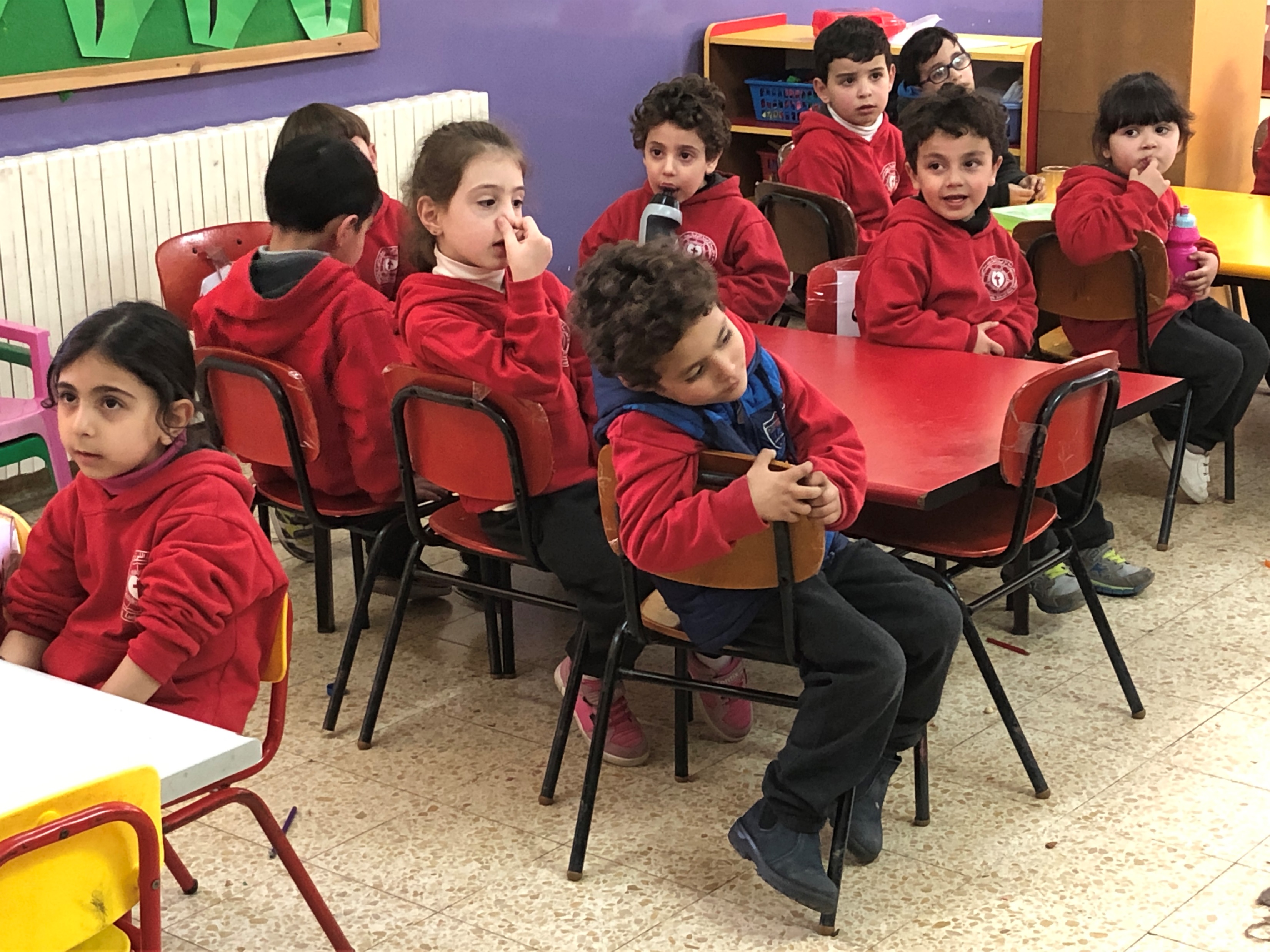 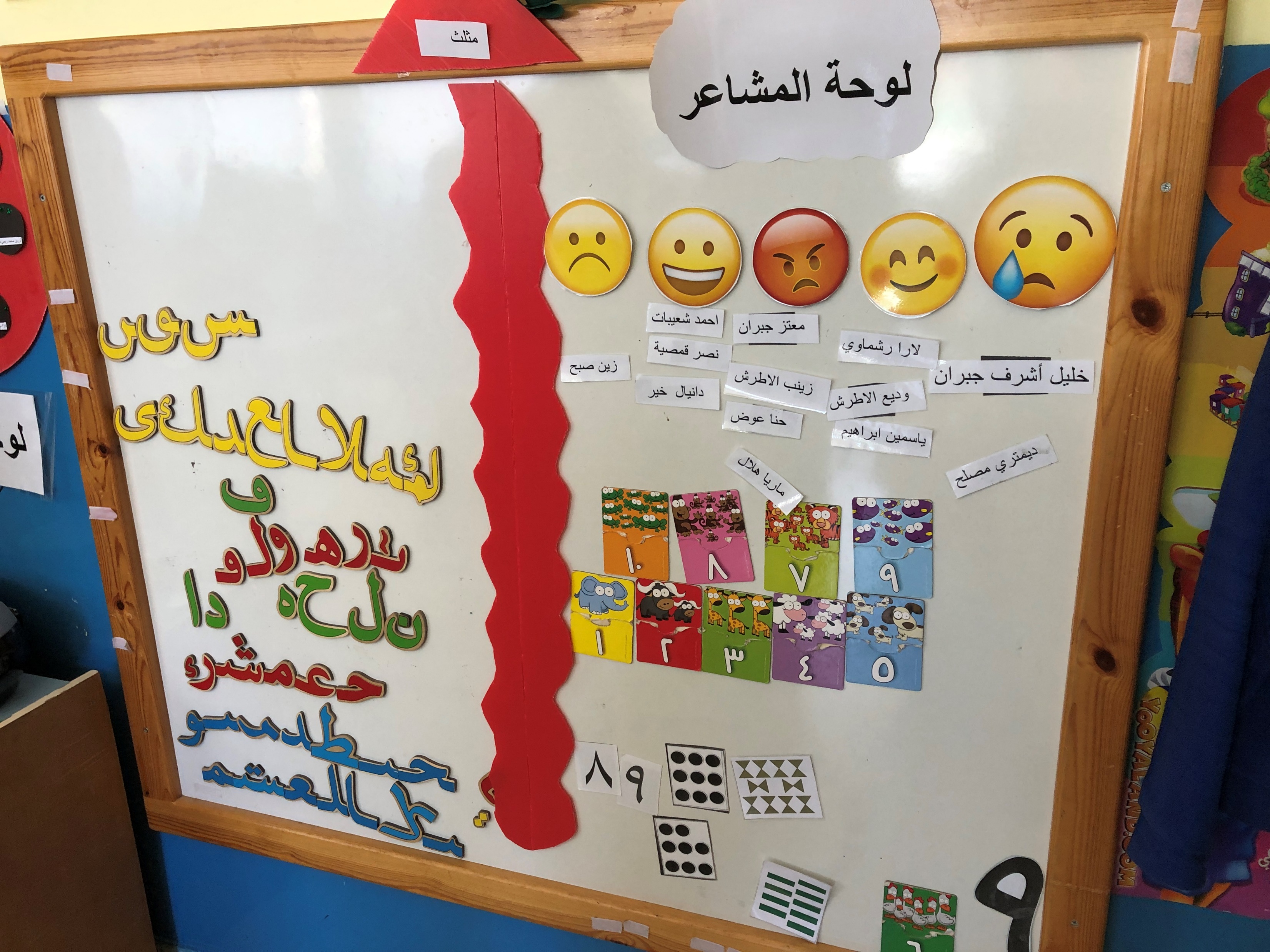 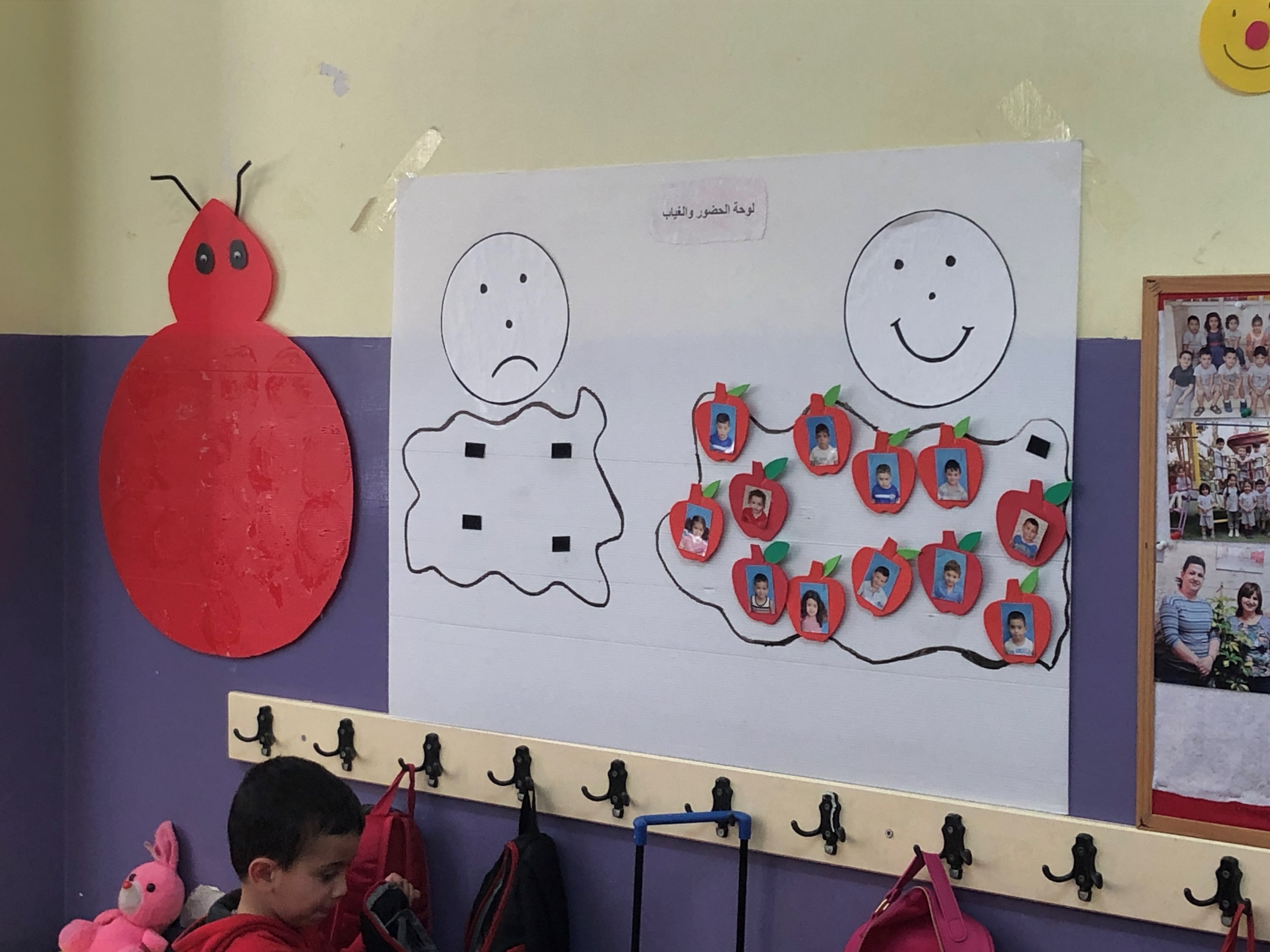 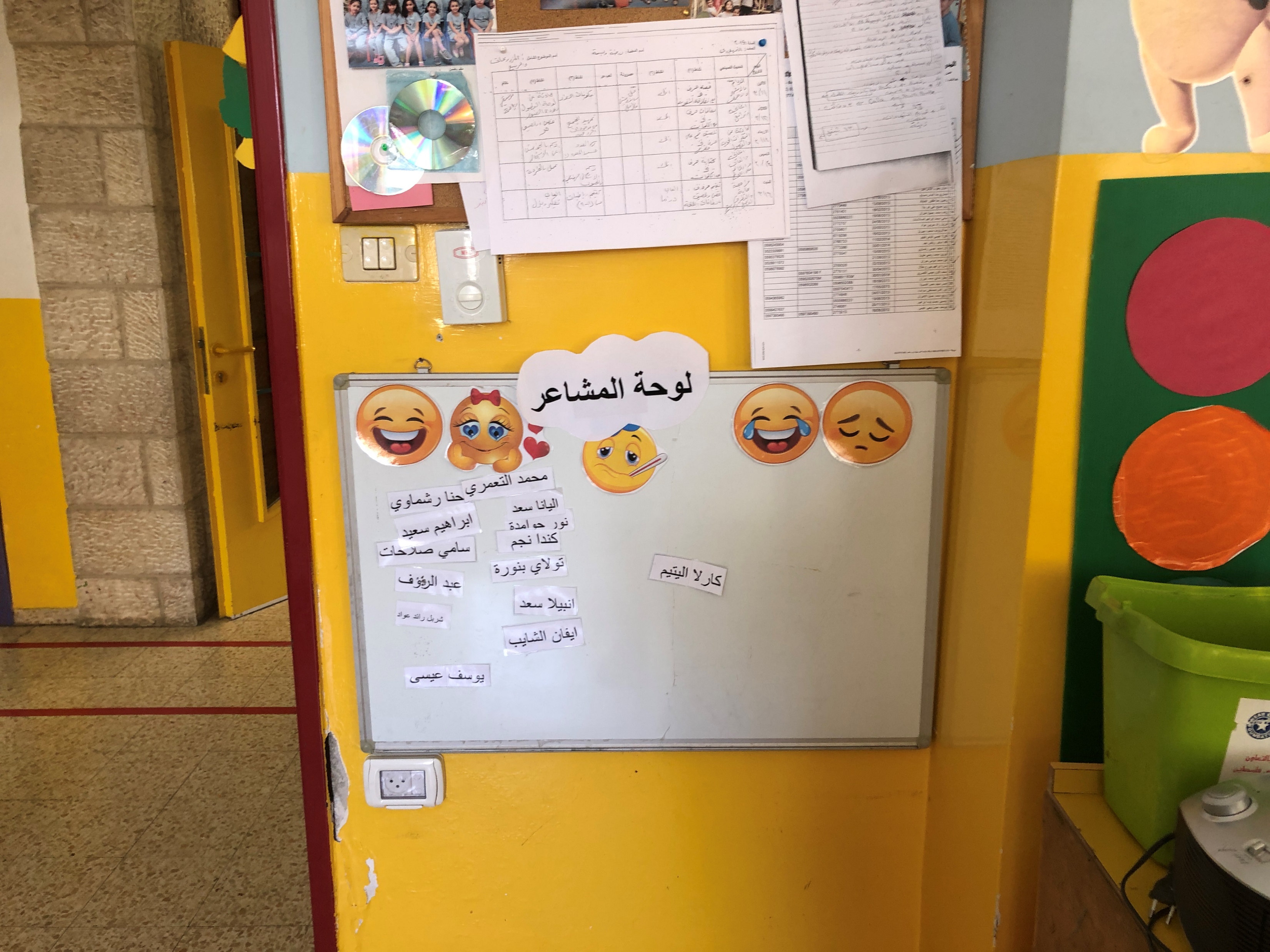 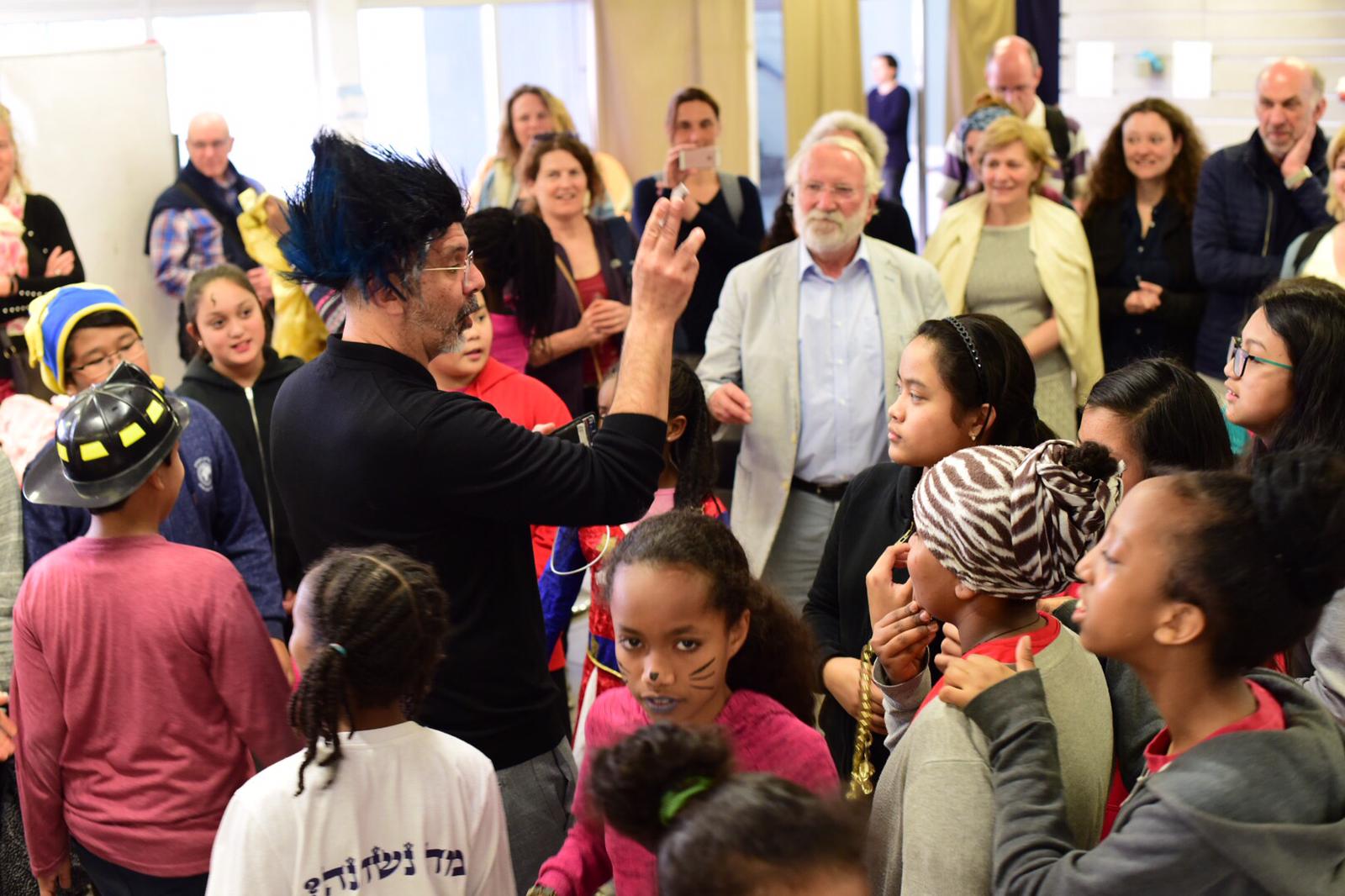 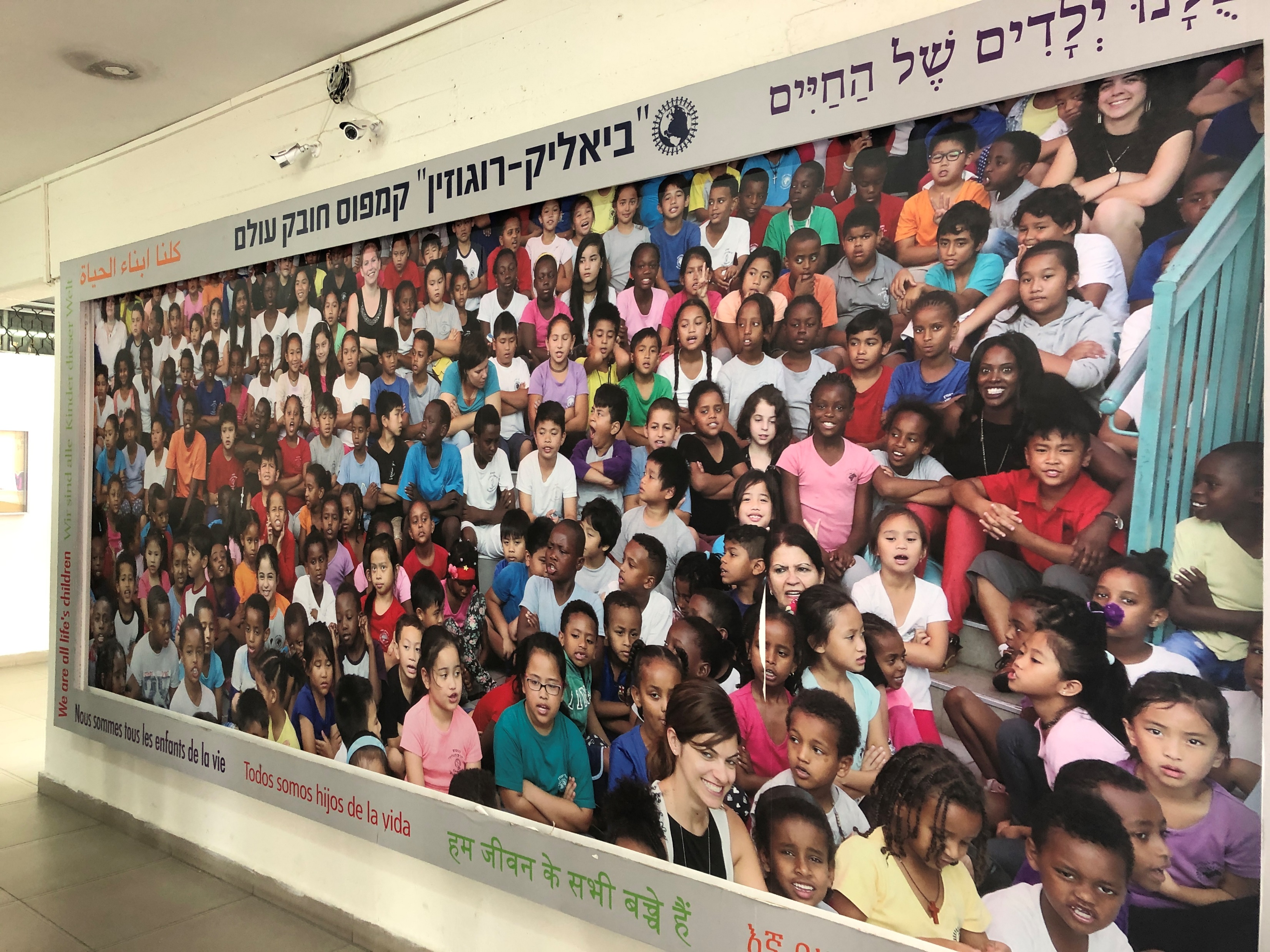 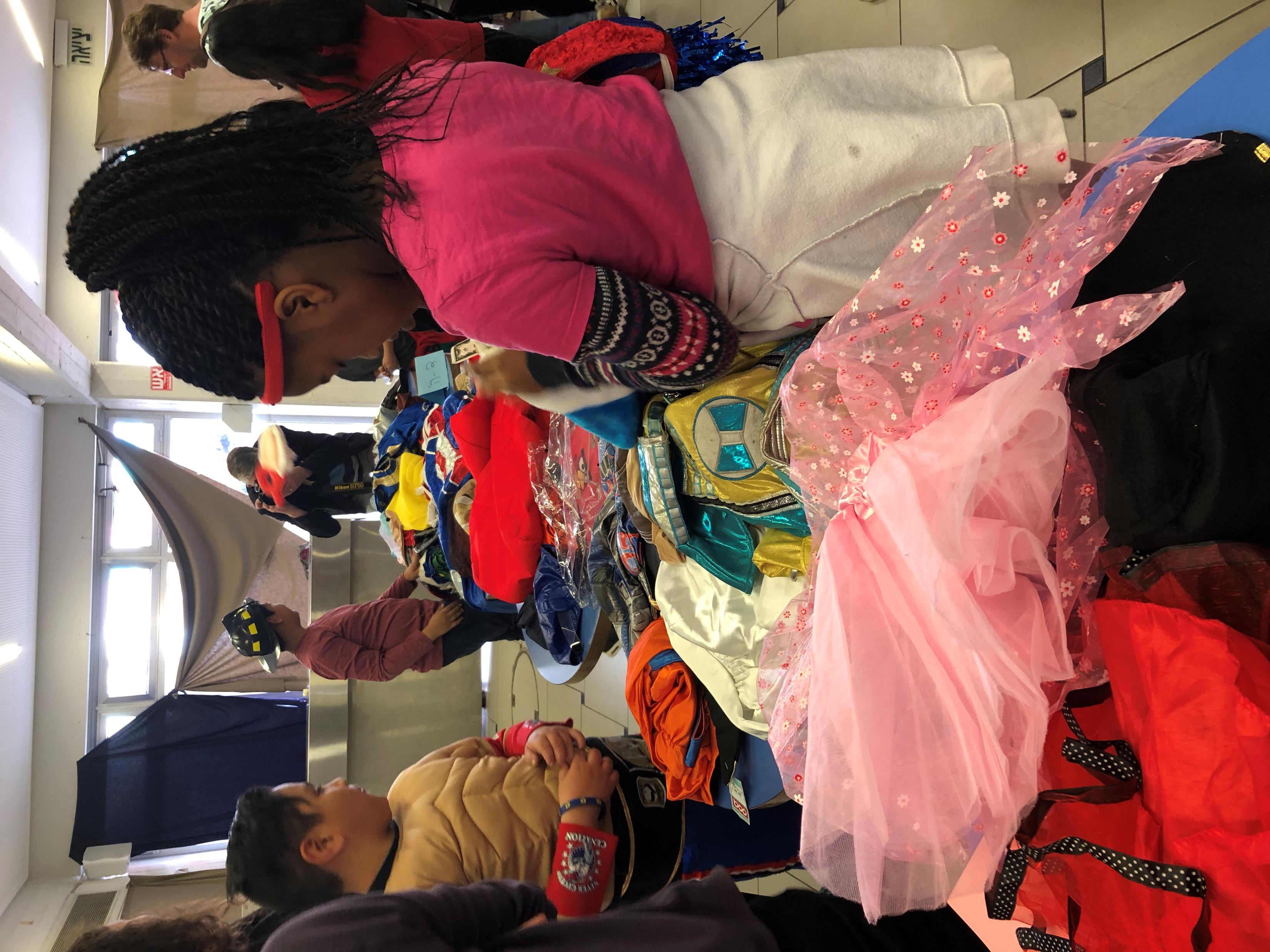 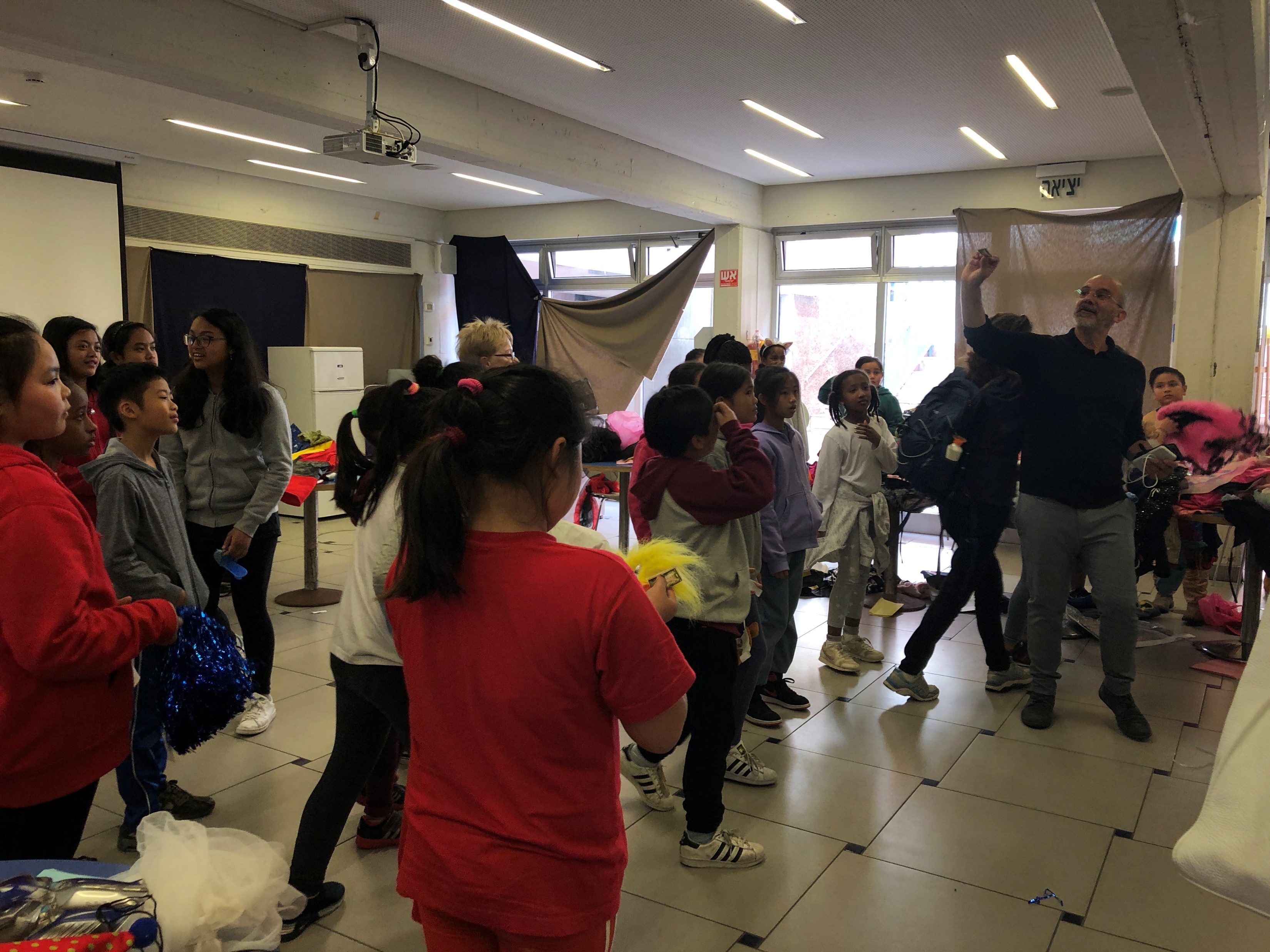 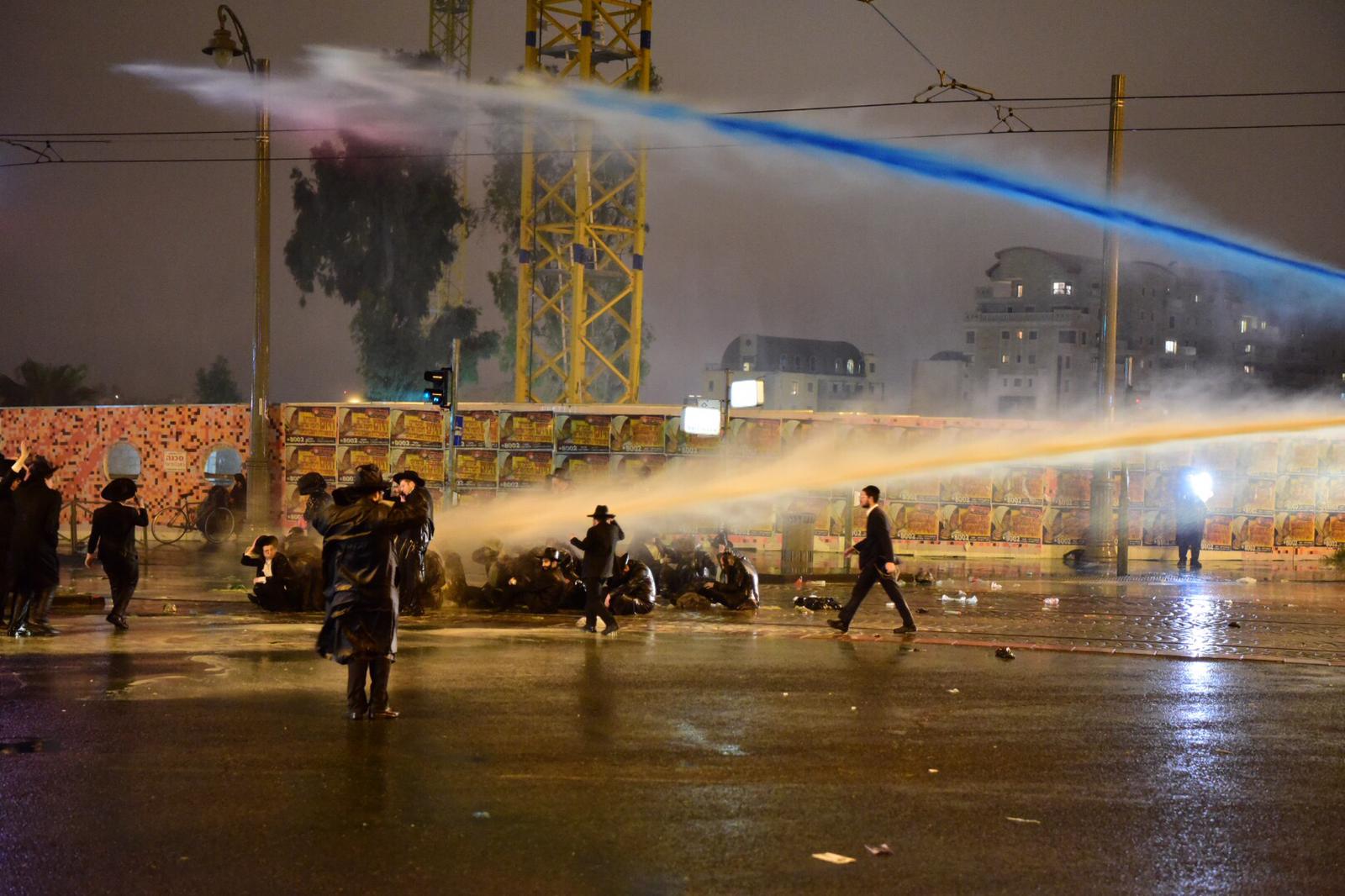 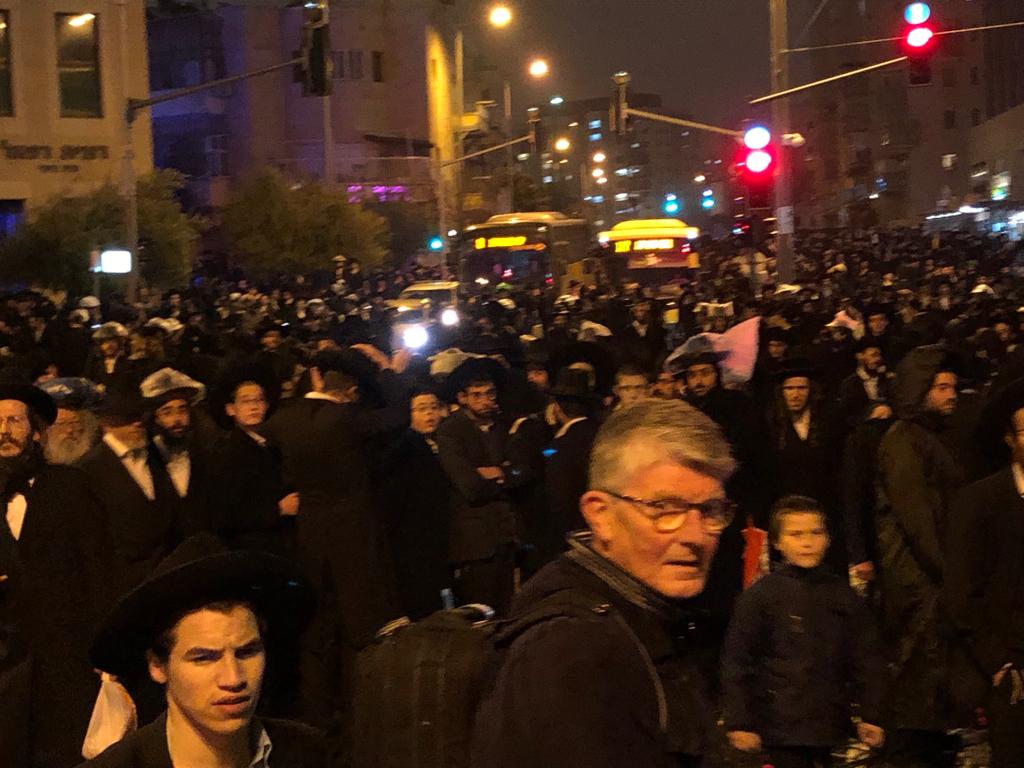 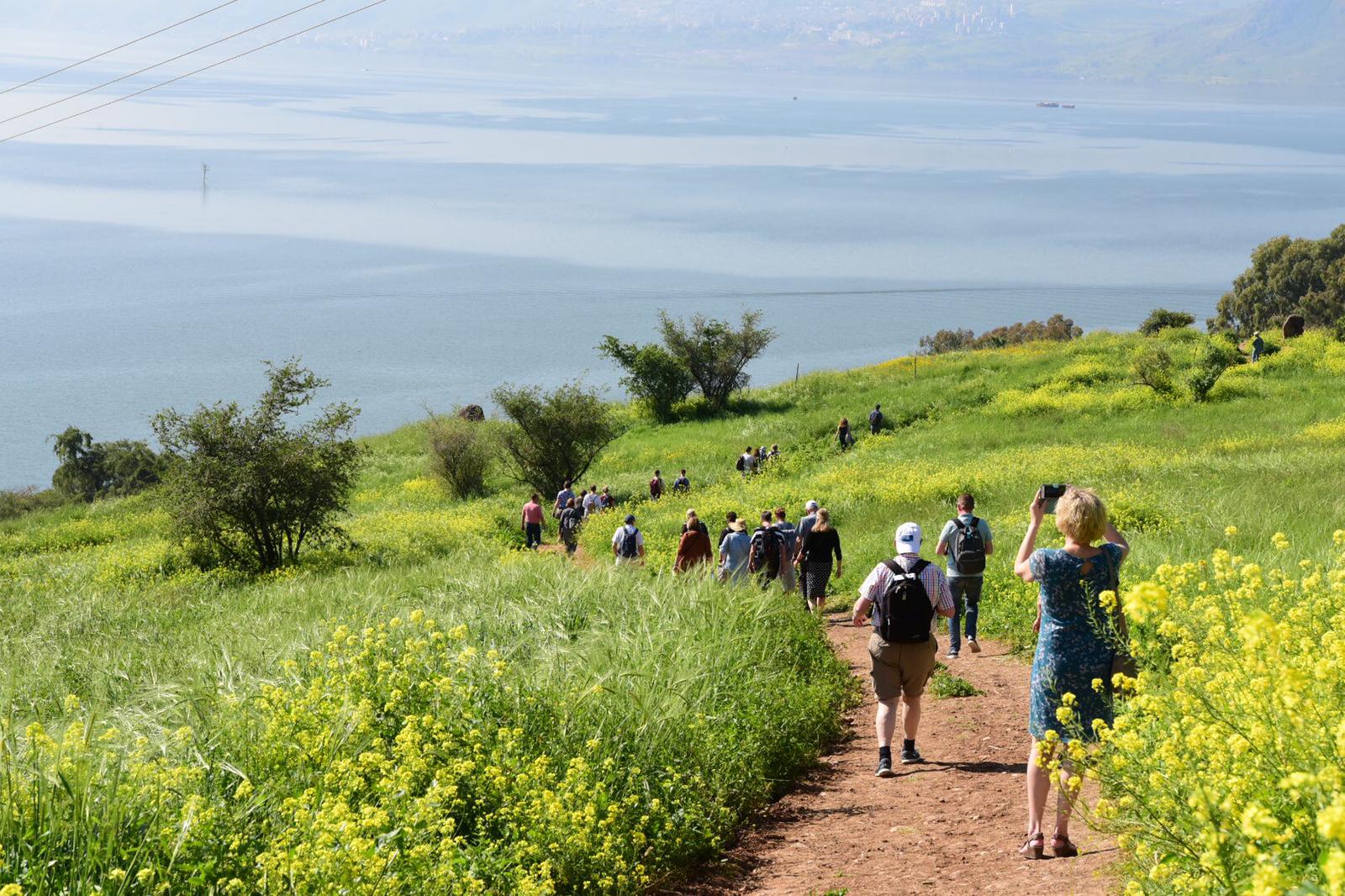 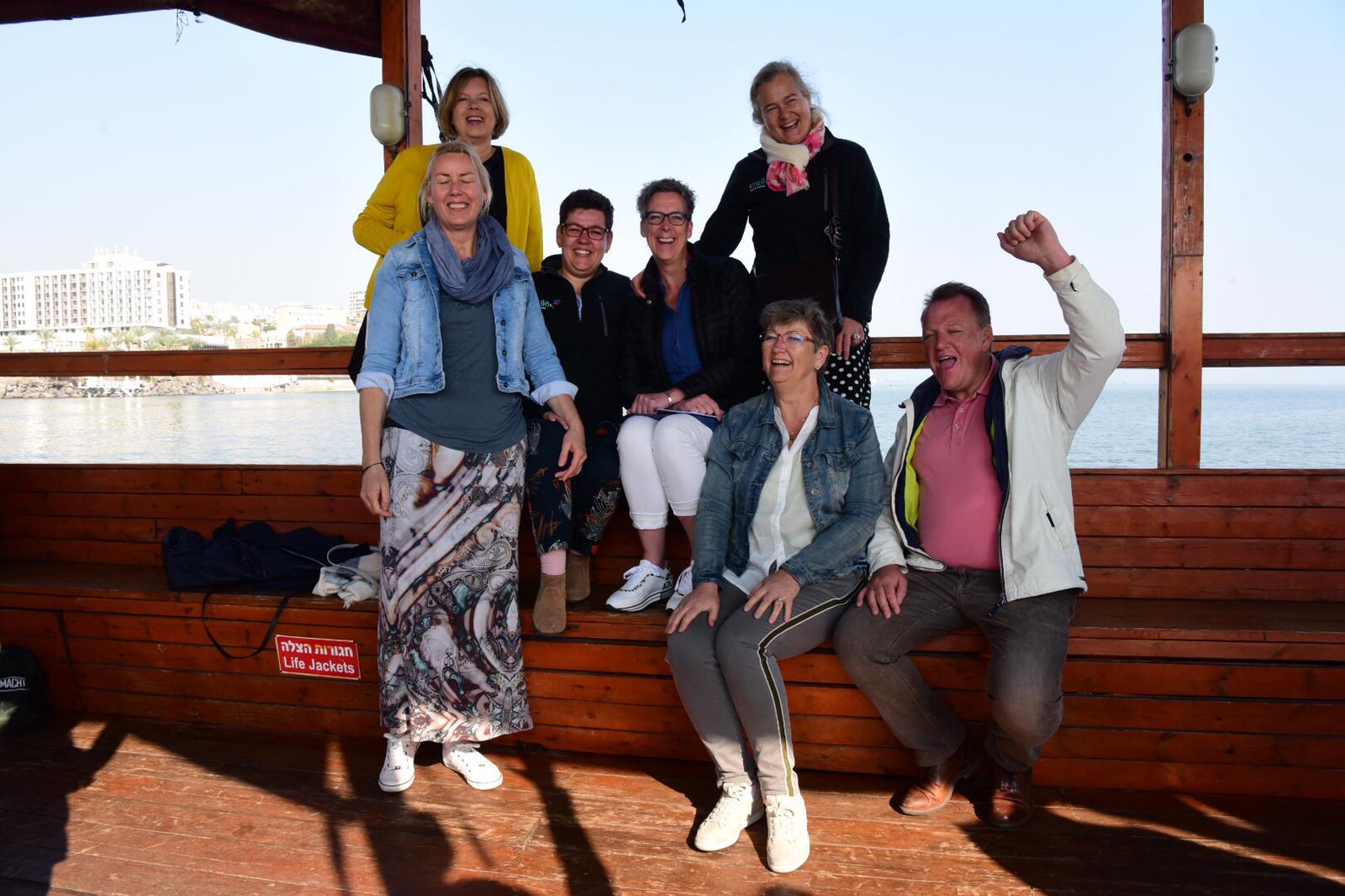 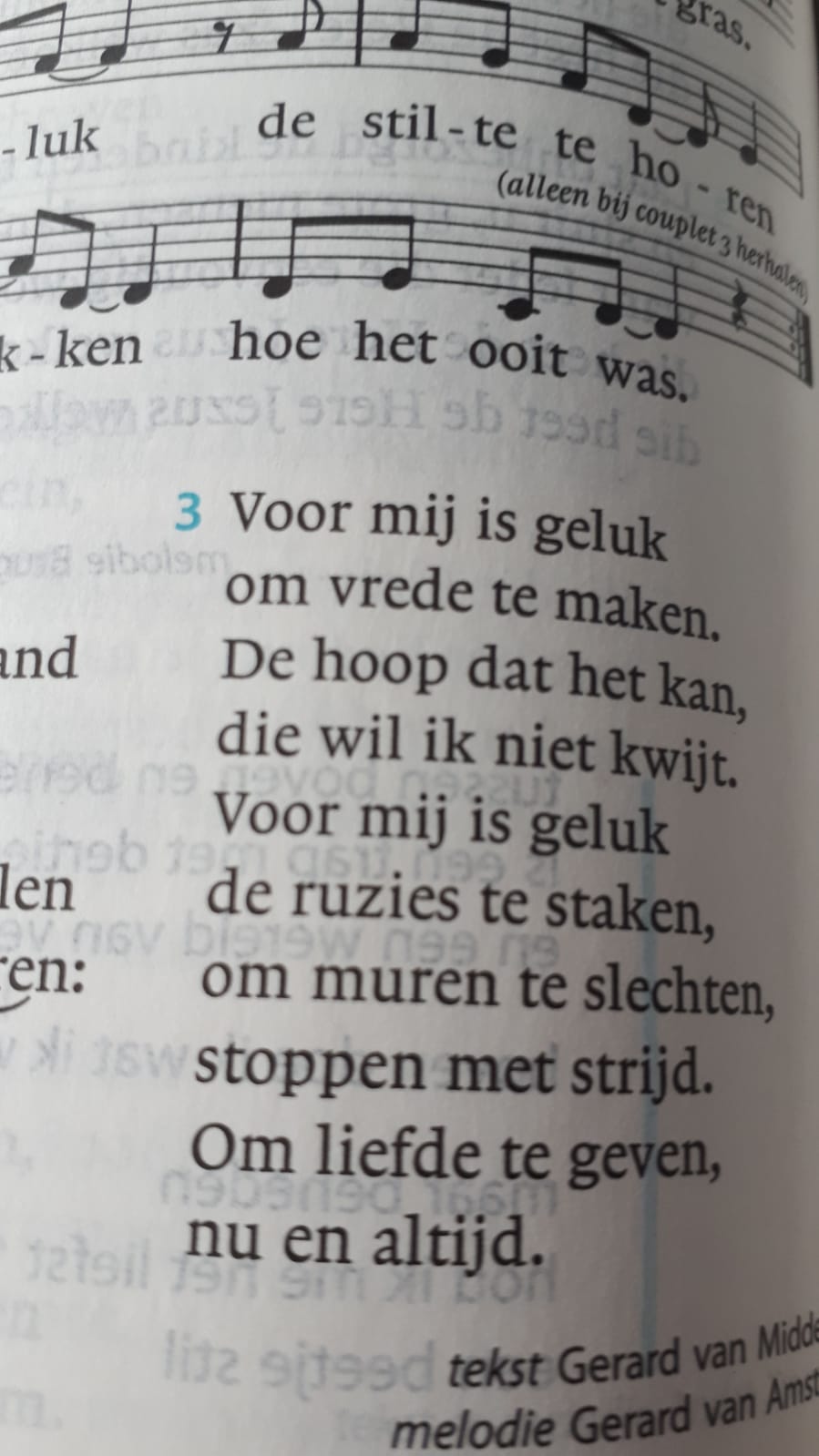 Kenniskring Identiteit
En wat betekent dit nu voor onze scholen? Of…wat zou het kunnen betekenen:
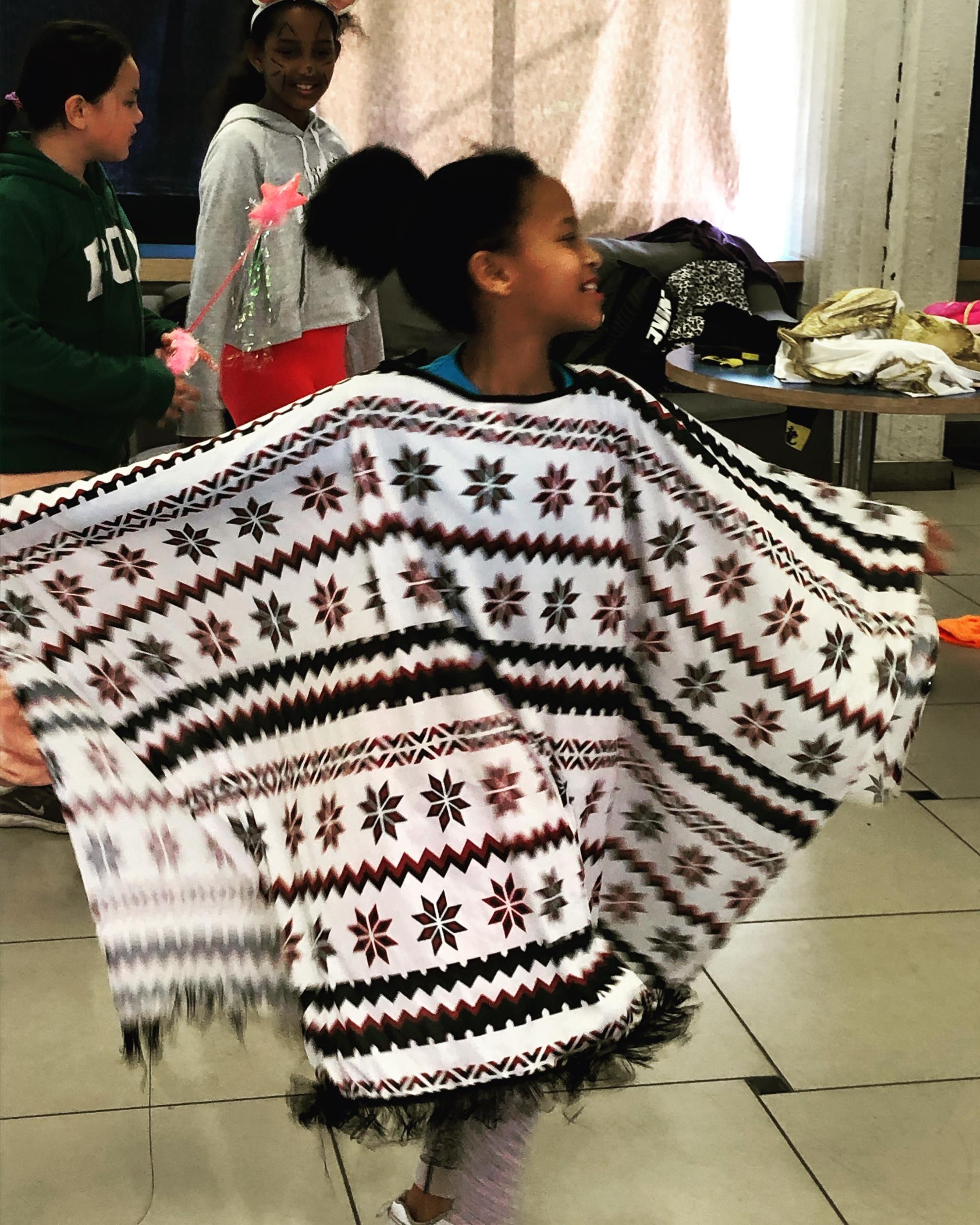 Kernwoorden
Contact
Verantwoordelijk
Ont-moeten
Trots
Passie
Kracht
110%
Leiderschap:
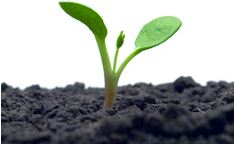 In de scholen zaadjes planten van verzoening. Meer doen dan het gewone (= bergrede). Hoop op vrede, dromen van vrede.
De toekomst zit vandaag in onze klas; de kracht van onderwijs.
Dabar: Hebreeuws woord voor zowel WOORD als DAAD
Meilȃn; kenniscafé met Aafke
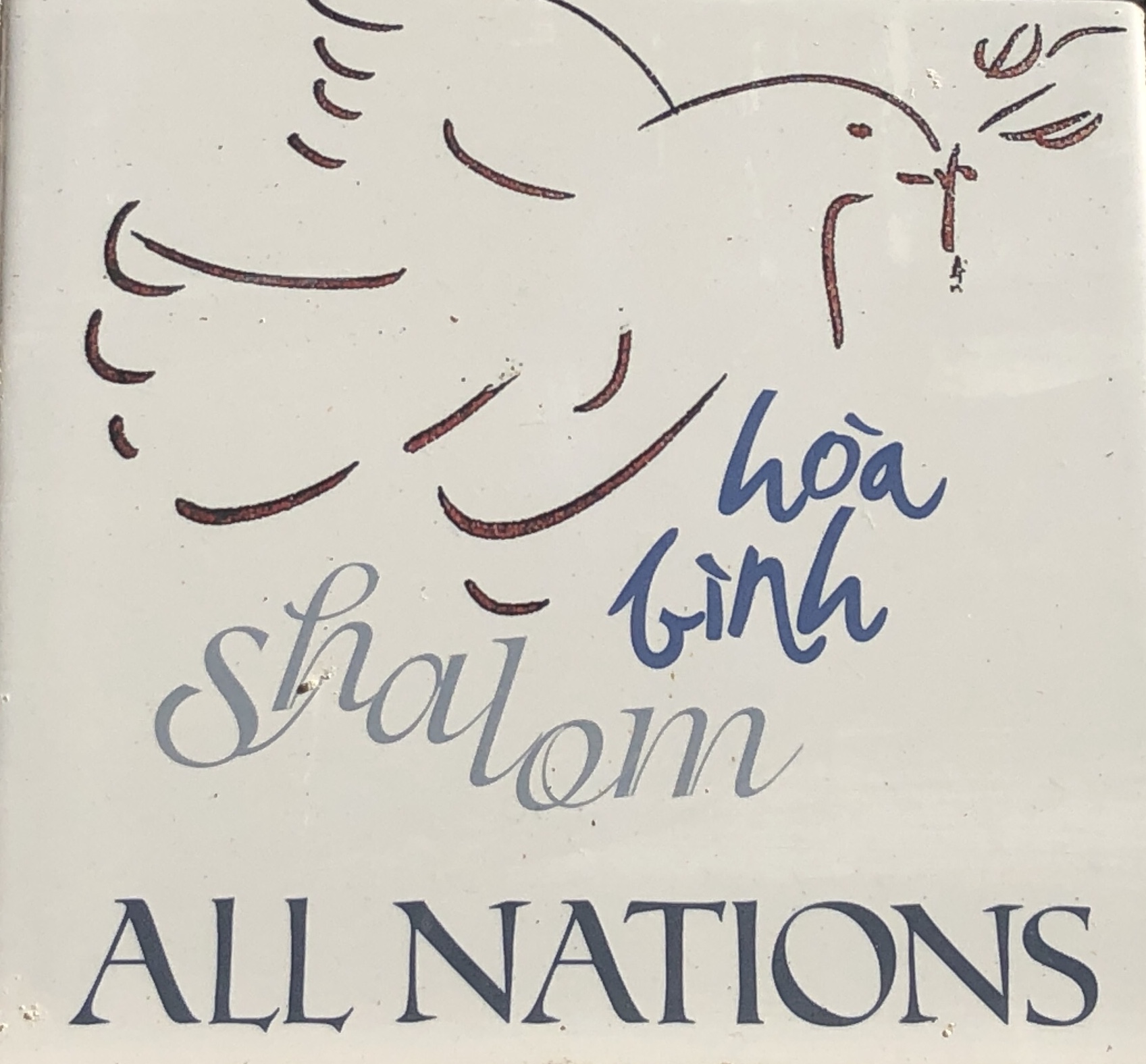 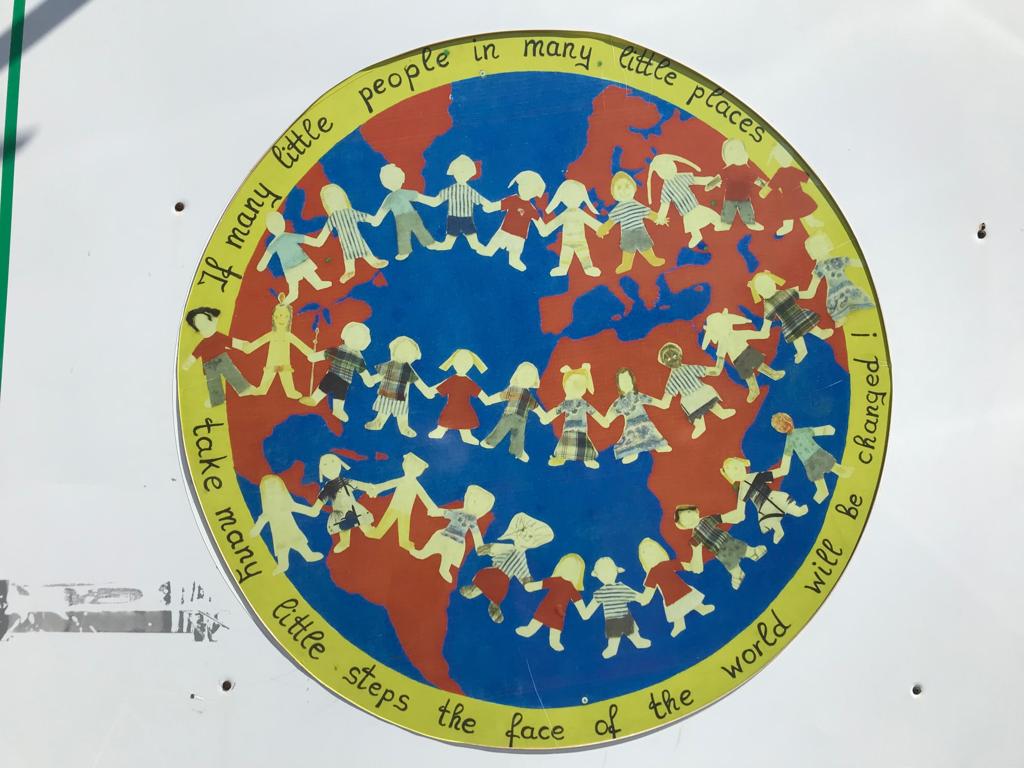